A molecular scan in the Hubble Deep Field NorthRoberto Decarli(MPIA Heidelberg, Germany)
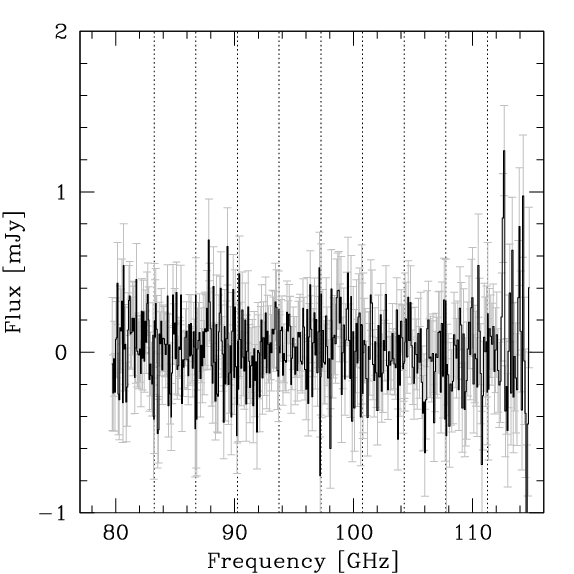 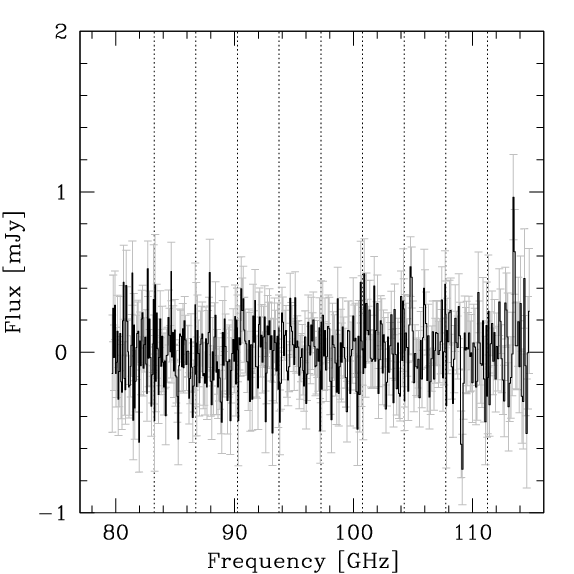 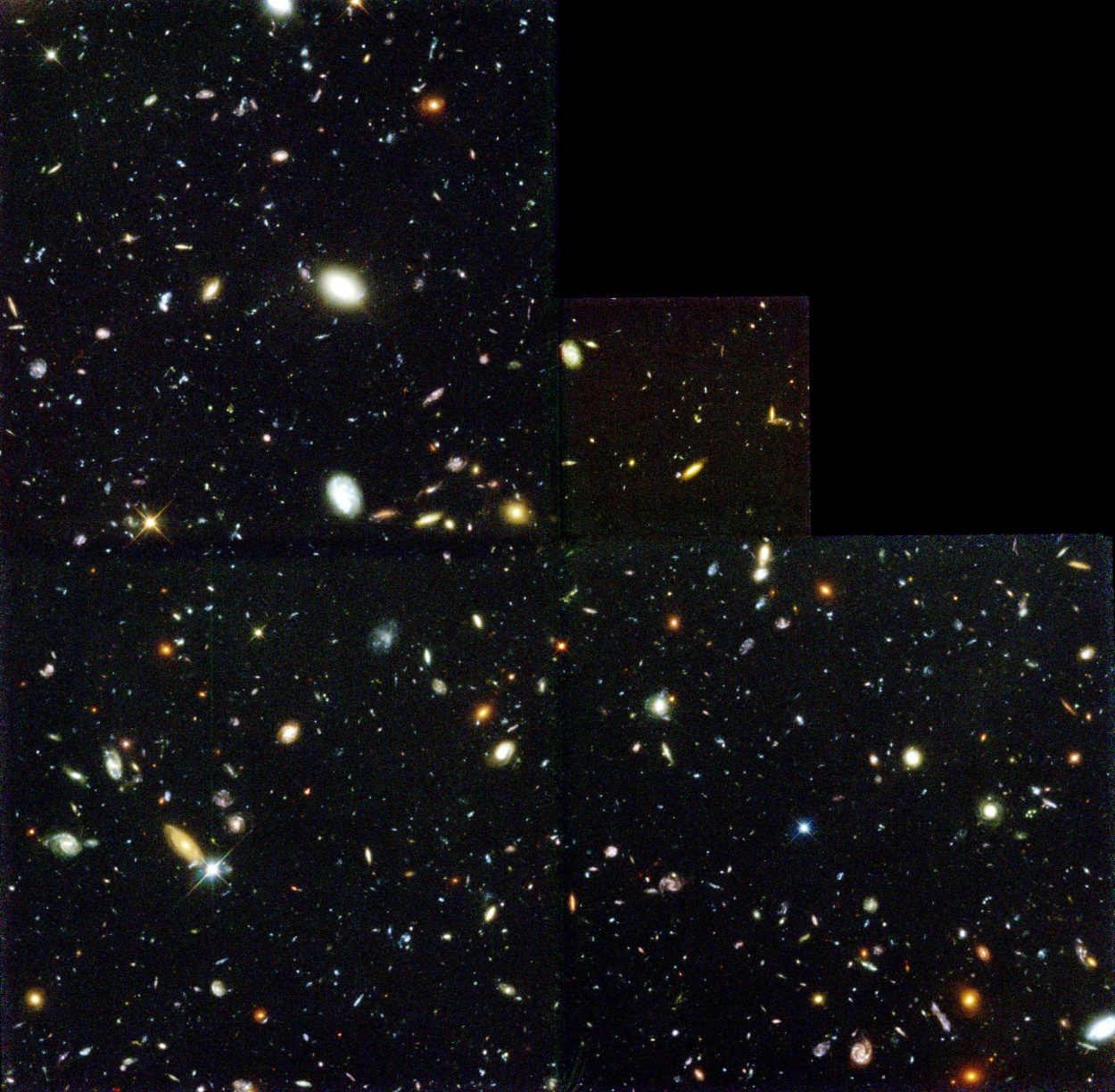 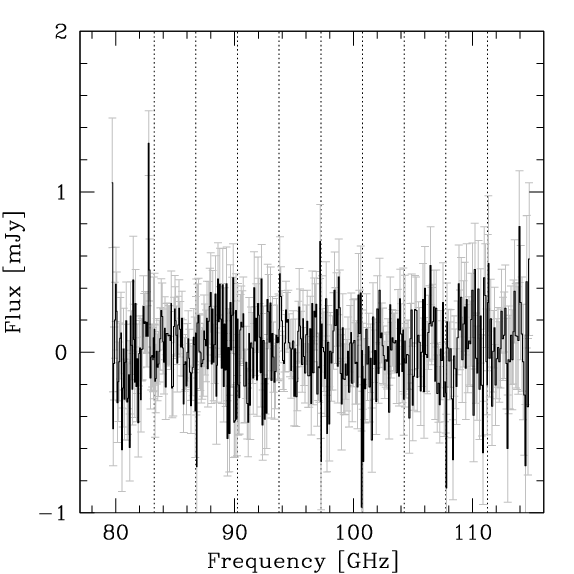 F.  Walter, M. Aravena, F. Bertoldi, C. Carilli, P. Cox, E. da Cunha, E. Daddi, D. Downes, M. Dickinson, R. Ellis, R. Maiolino, K. Menten, R. Neri, D. Riechers, H.-W. Rix, M. Sargent, D. Stark, B. Weiner,  A. Weiss
Cosmic Star Formation
Volume density of star formation in galaxies as f(cosmic time)
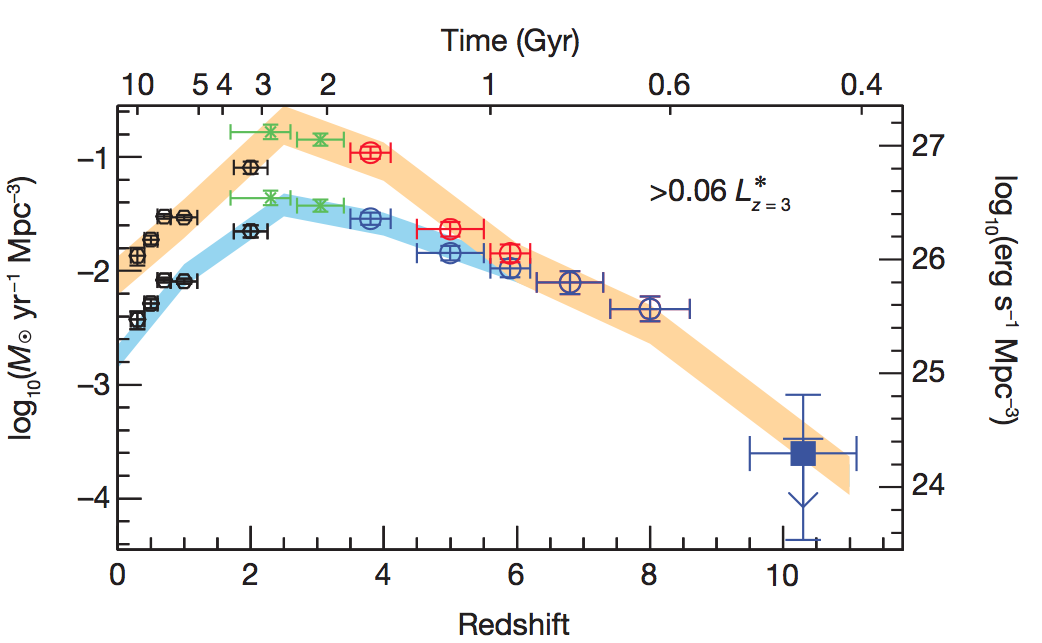 uncorrected
dust corrected
epoch of galaxy assembly
?
Bouwens et al. 2011
SFR density
First galaxies
present day
Peak of the star formation rate density at z~2-3
Cosmic Star Formation
Volume density of star formation in galaxies as f(cosmic time)
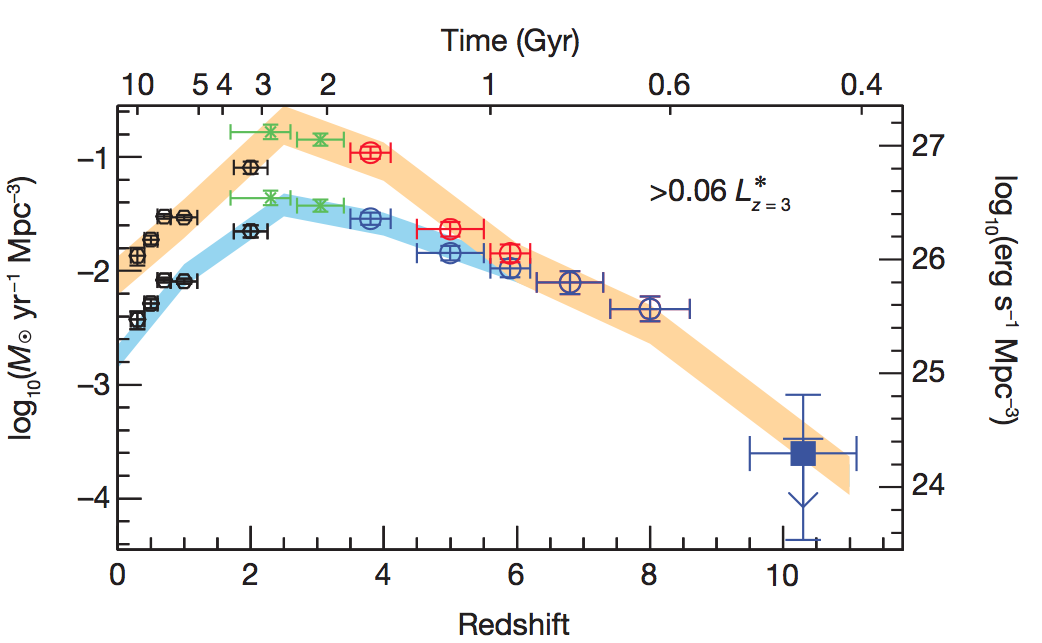 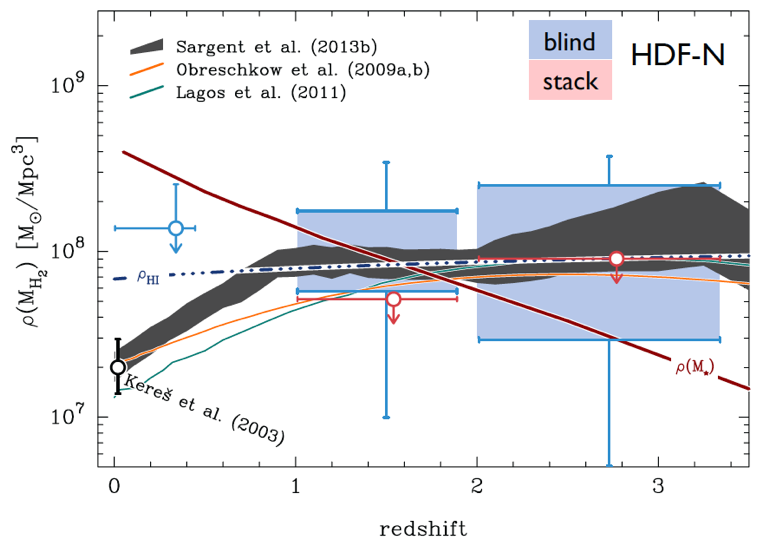 following SFR?
?
flat (HI)?
following Mstar ?
Peak of the star formation rate density at z~2-3
What about the molecular content?
The `Golden Age’
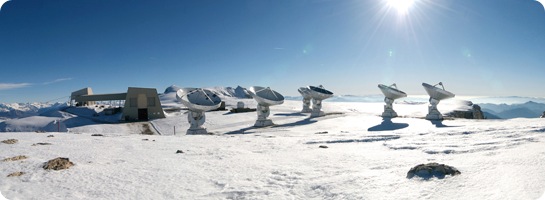 Plateau de Bure Interferometer (PdBI), NOEMA
6x15m antennas                                3-0.8mm
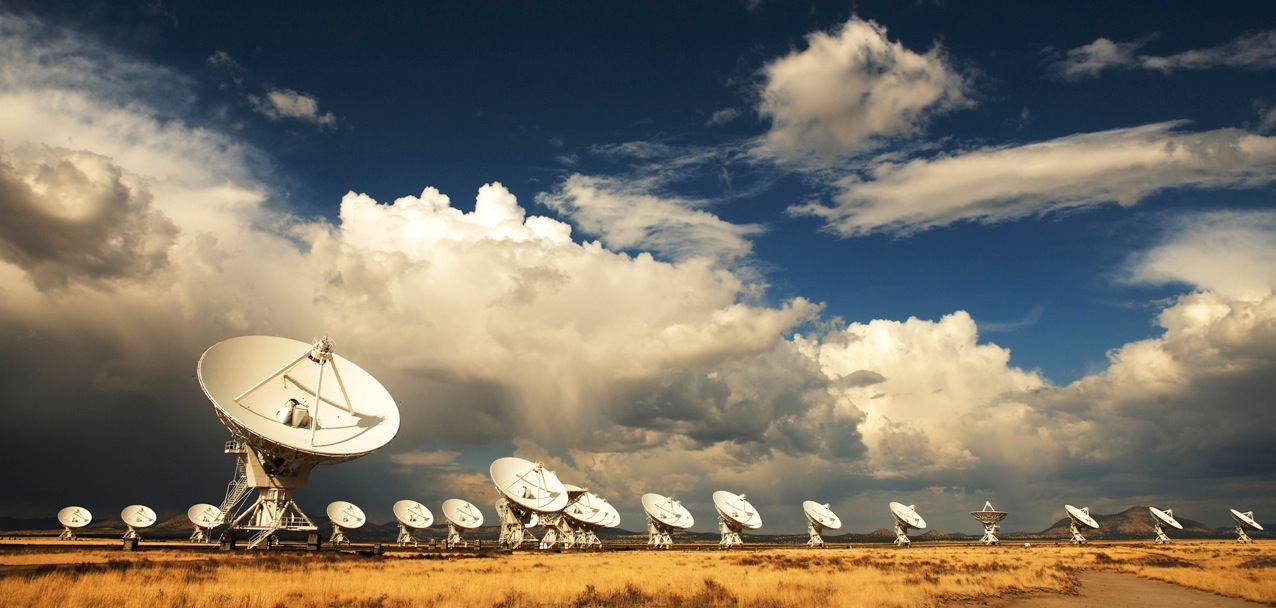 Jansky Very Large Array 
27x25m antennas
20cm – 6mm
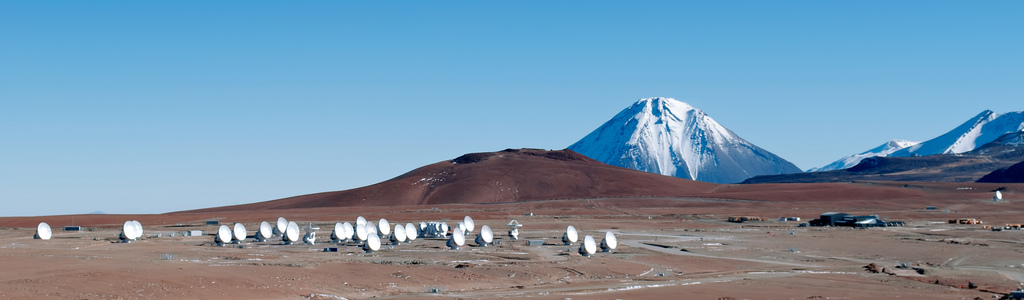 Atacama Large (sub)Millimeter Array (ALMA)
66 antennas (7-12m)
4mm – 300µm
High-z galaxies detected in CO so far
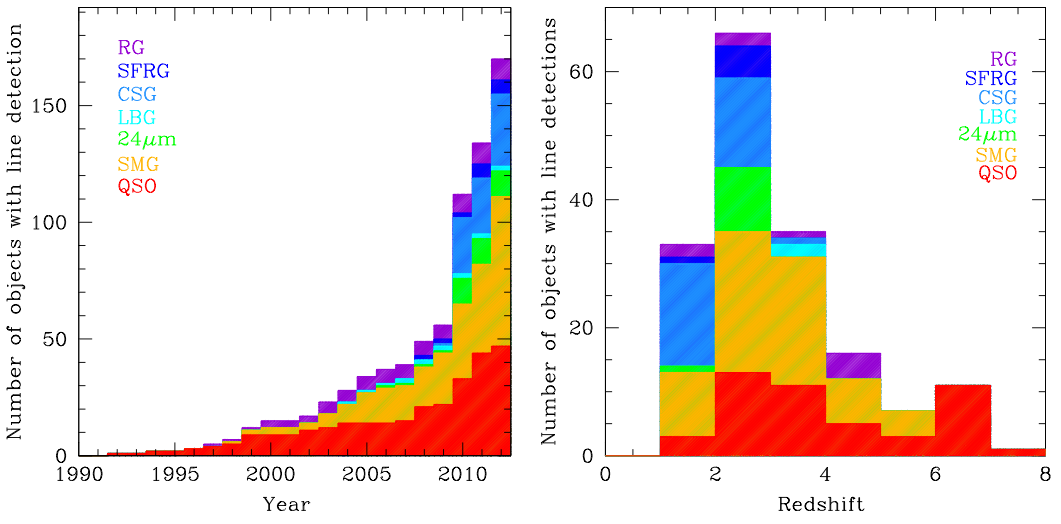 Carilli & Walter 2013 ARA&A
z>1
Dramatic (~10x) increase in number of detections in the past decade
Still dominated by QSOs & SMGs
All observations targeted — i.e. pre-selection by SF
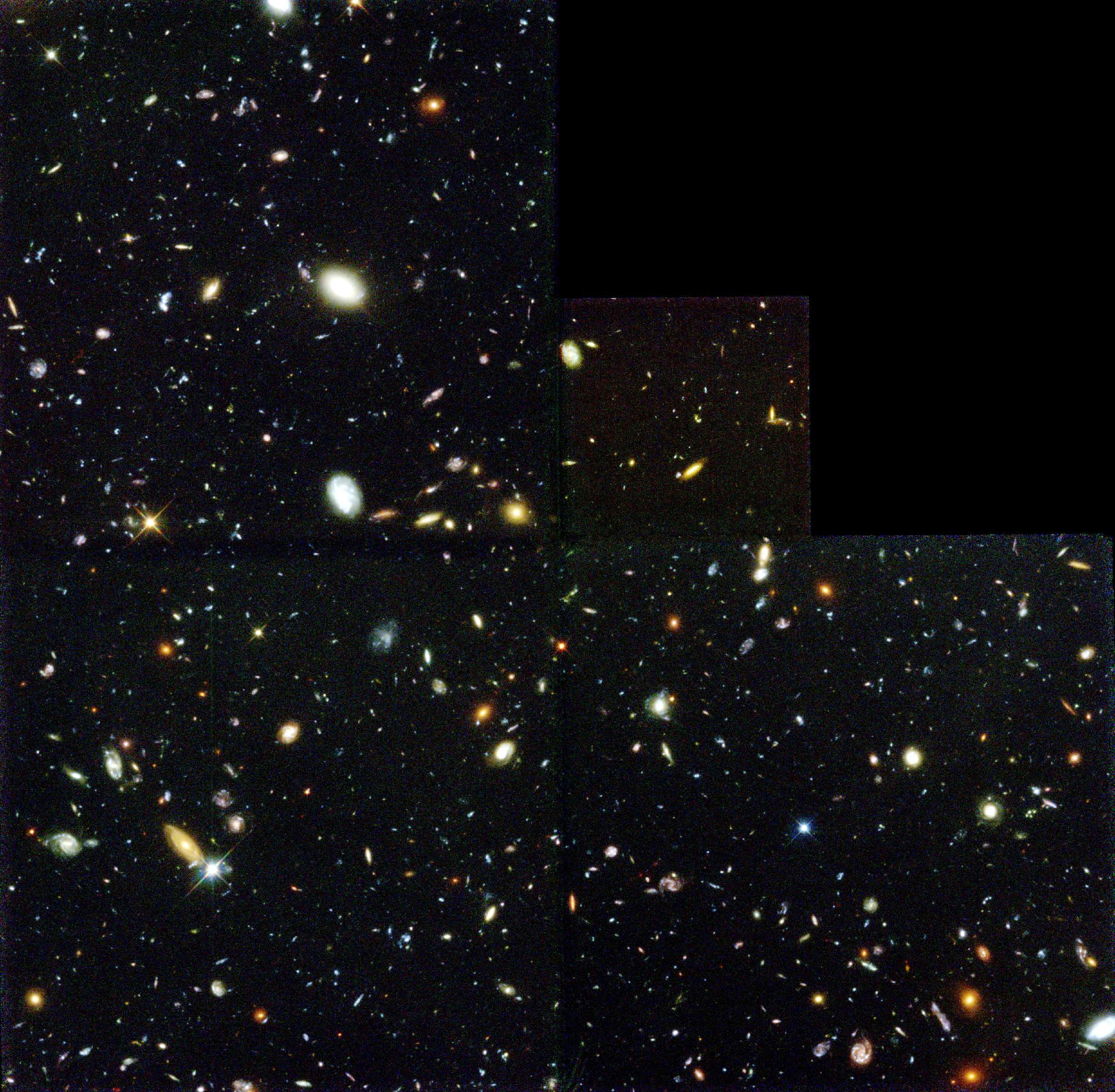 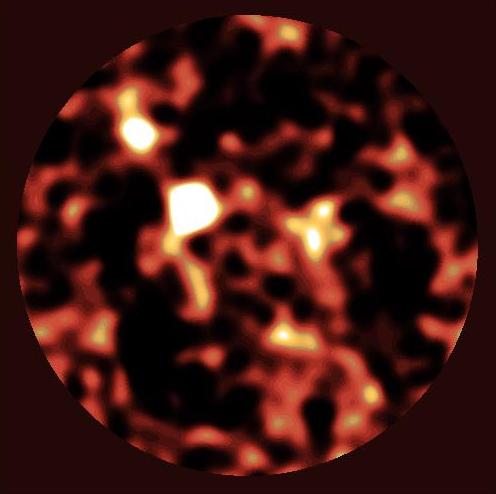 First molecular deep field (HDF-N)
~50”
Selected to include HDF850.1
Hughes+98
First molecular deep field (HDF-N)
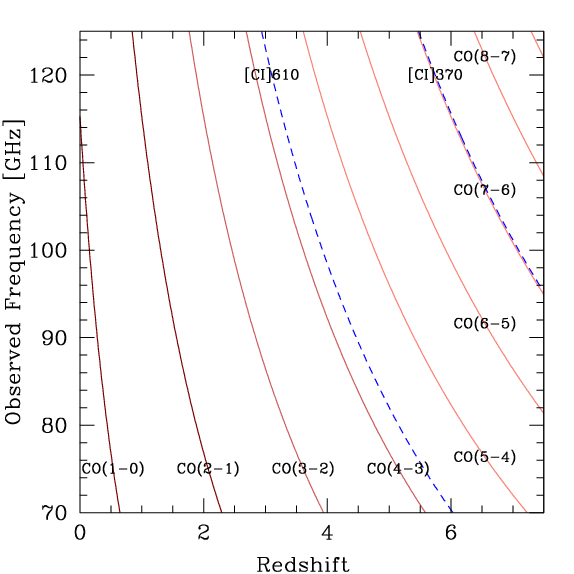 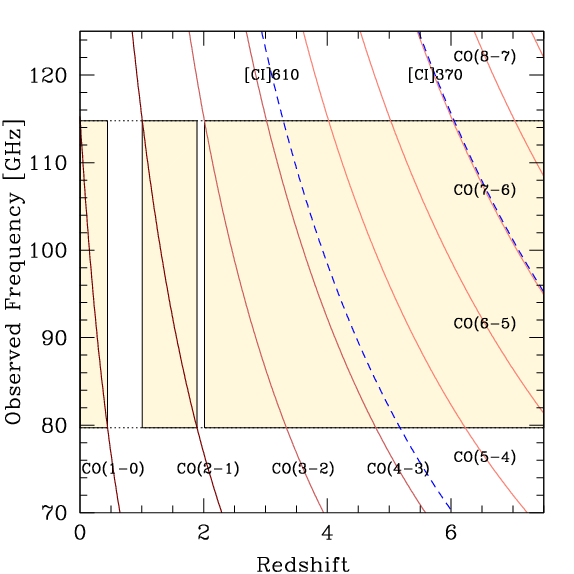 PdBI
PdBI (<2010)
Molecular deep field: line candidates
Maps
Spectra
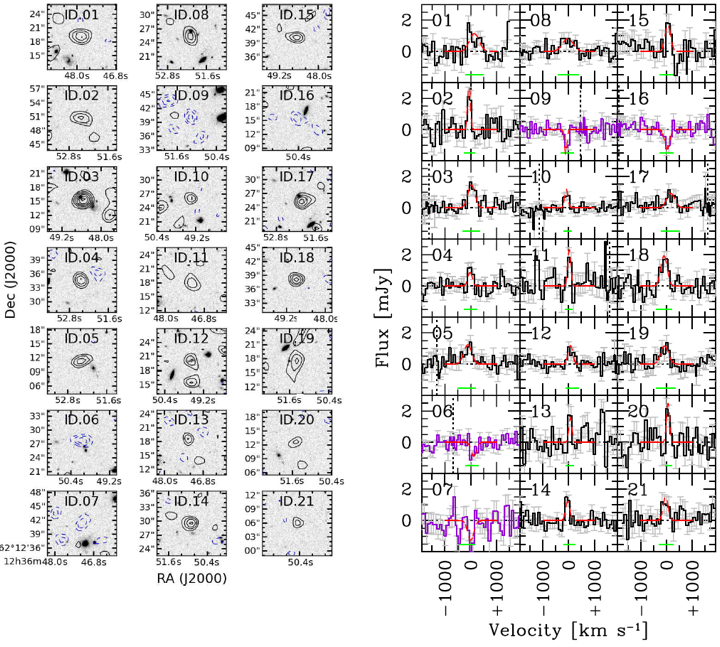 total of 21 IDs, 4 ‘negative’
Decarli et al. (2014)
Molecular deep field: location of line candidates
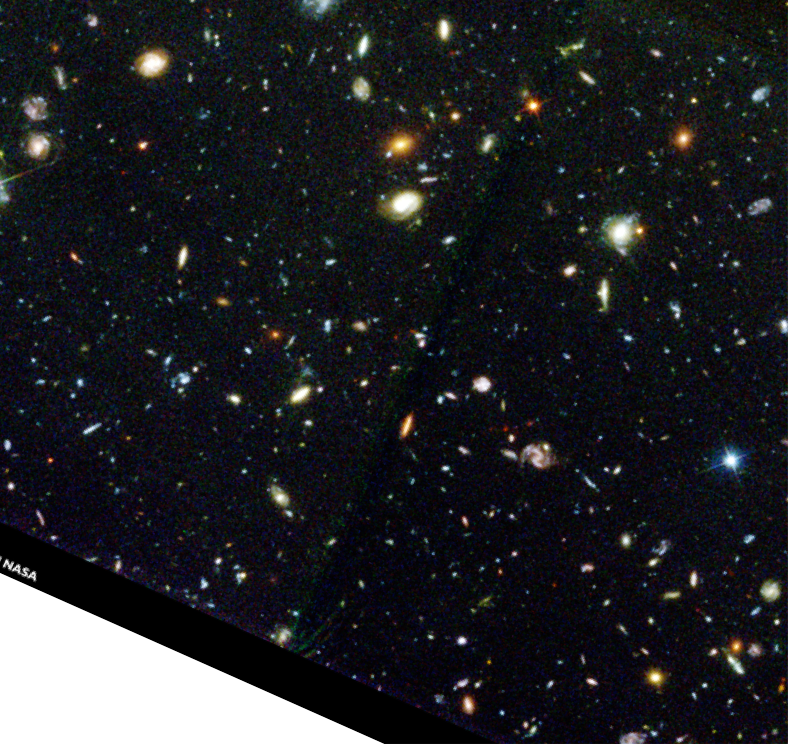 =position 
  of CO detection
Decarli et al. (2014)
Molecular deep field: blind detections
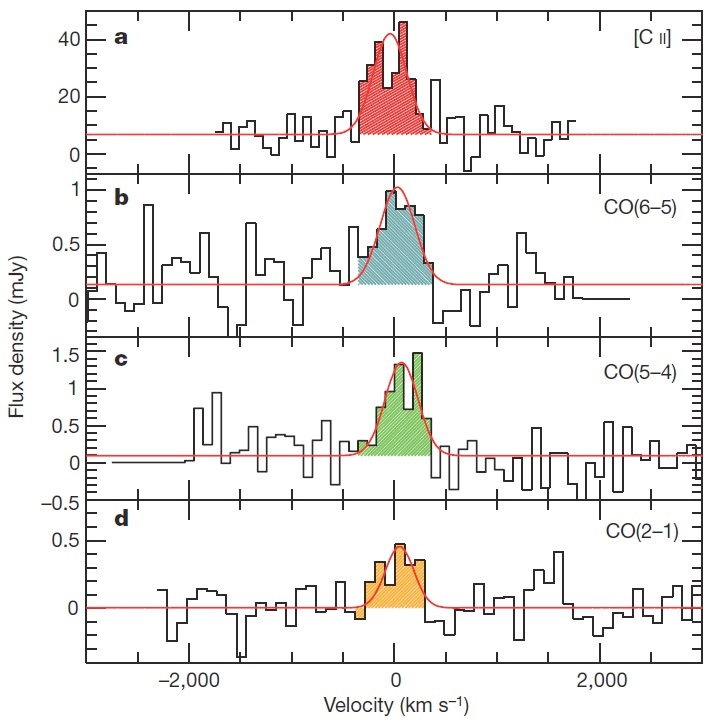 ID.08 & ID.17
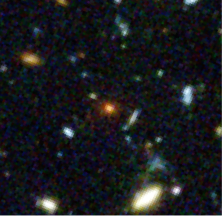 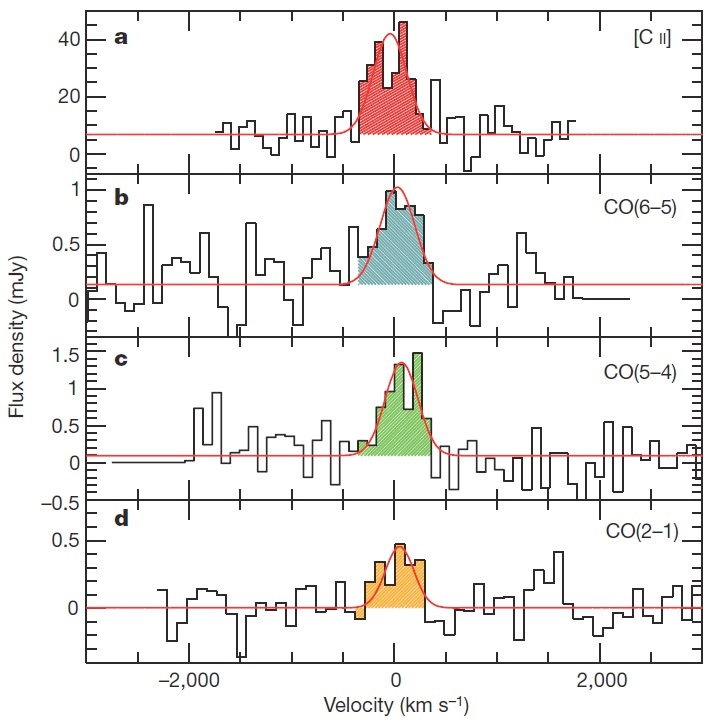 Walter et al. (2012, Nature)
Molecular deep field: blind detections
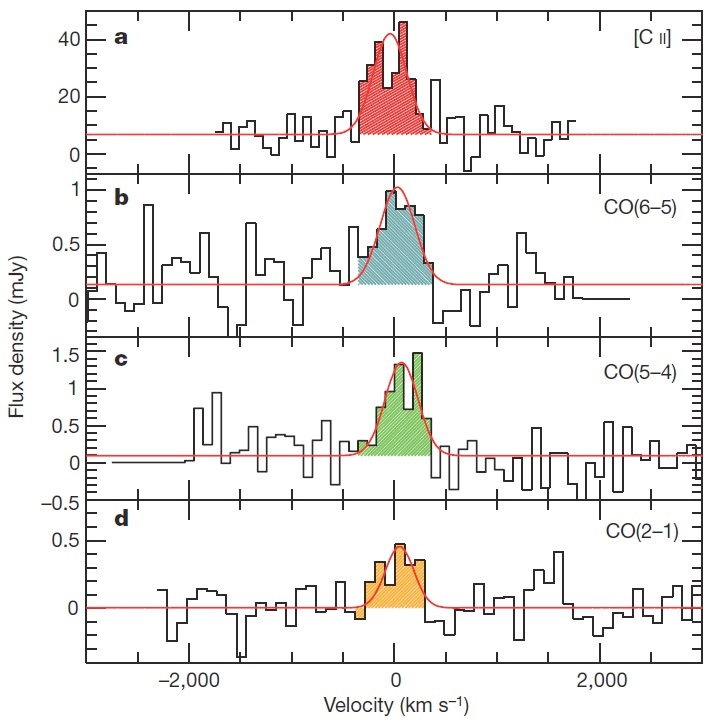 ID.08 & ID.17
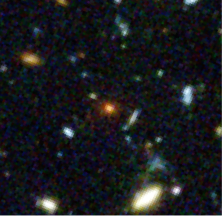 spatially coincident IDs

this corresponds to HDF850.1 —  z=5.183
Walter et al. (2012, Nature)
HDF850.1: precise location and environment
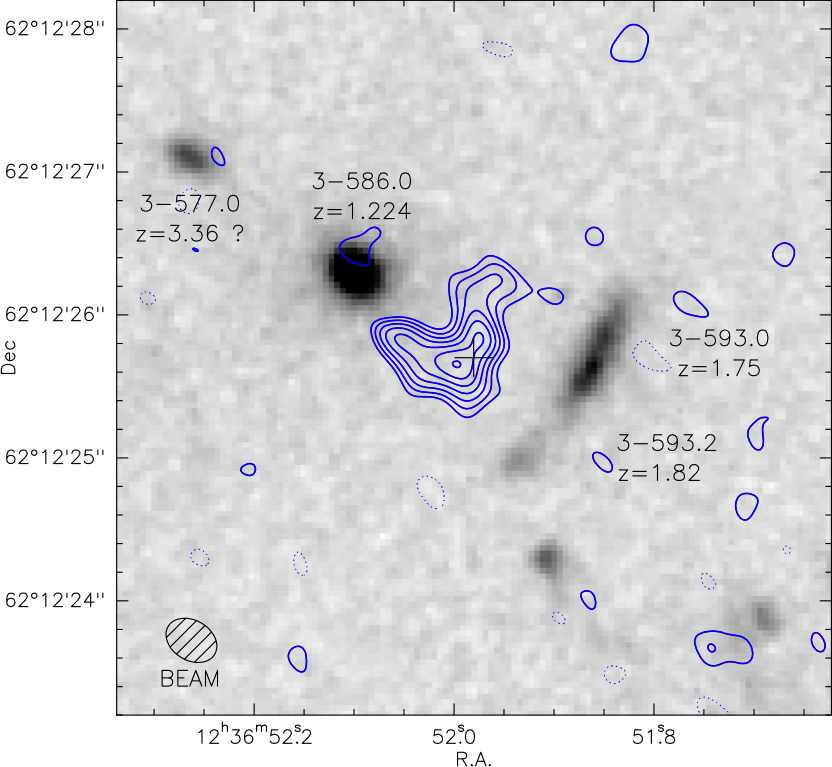 [CII]
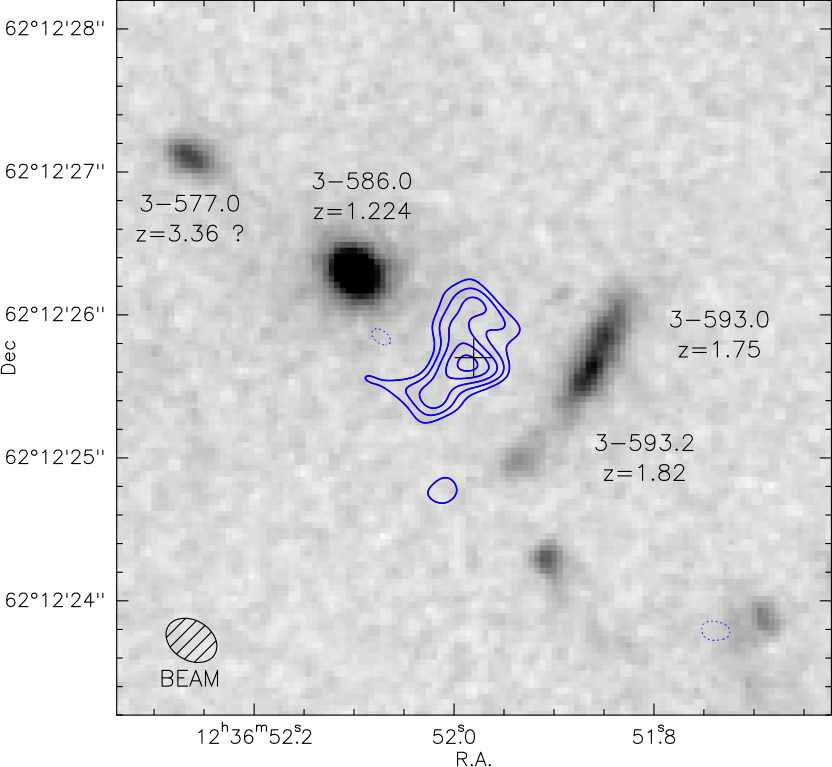 continuum
Precise location and redshift: no counterpart identifiable in HST.

Dynamics at 0.3” (1.8kpc) consistent with merger
Neri et al. (2014)
HDF850.1: precise location and environment
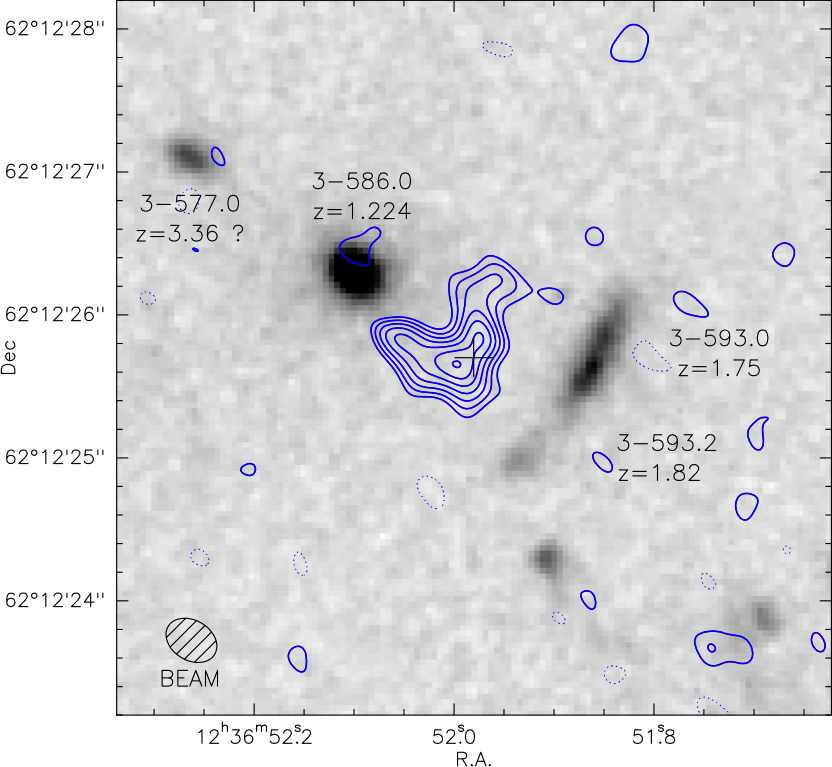 [CII]
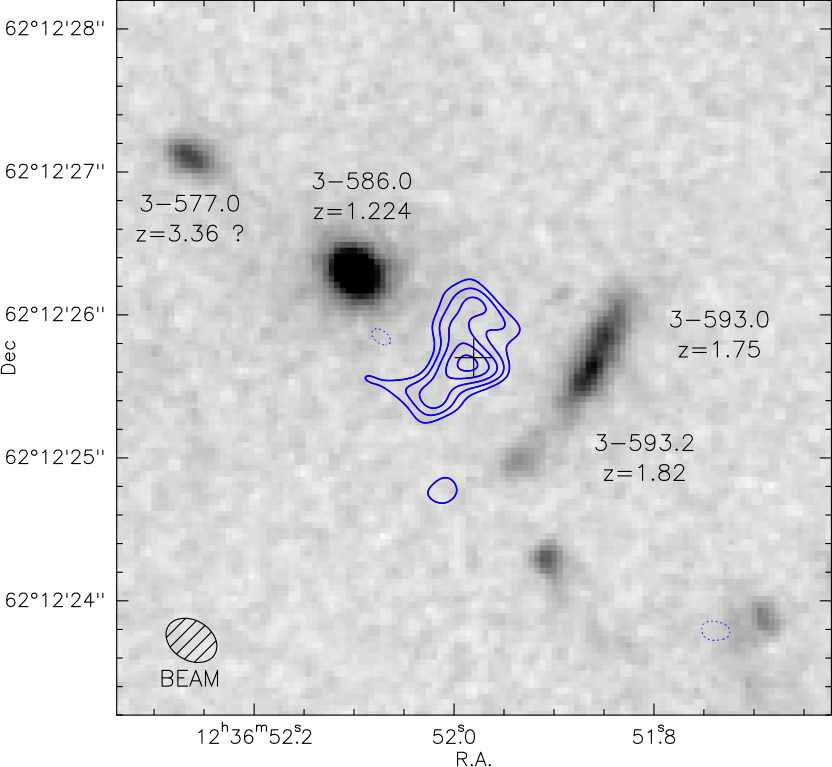 continuum
Precise location and redshift: no counterpart identifiable in HST.

Dynamics at 0.3” (1.8kpc) consistent with merger
Neri et al. (2014)
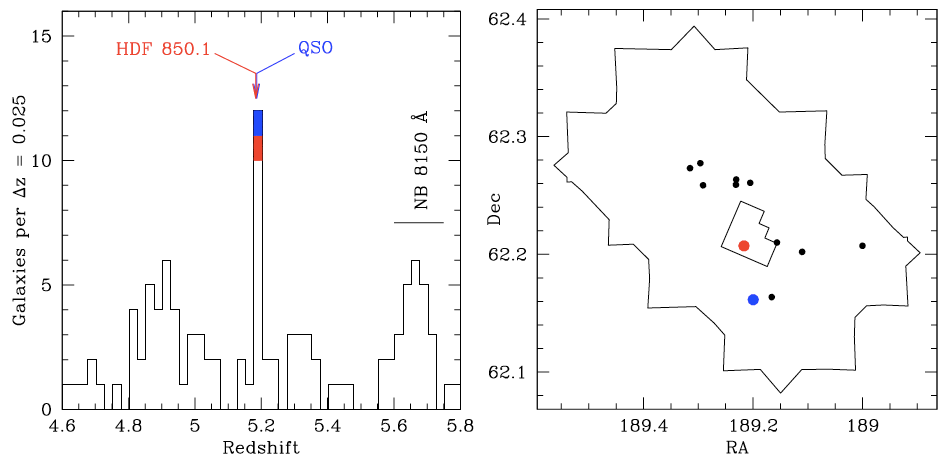 Galaxy overdensity at z=5.2, including one quasar!
Walter et al. (2012, Nature)
Molecular deep field: blind detections
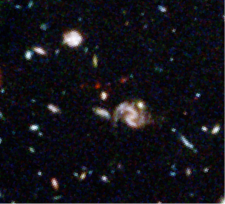 ID.03
Most secure line in scan, ‘BzK’ galaxy
z=1.784
MH2=9 1010 Msun 
SFR=38 Msun yr -1
SMG-like excitation
sSFR=0.15 Gyr -1    
Mstar=2.5 1011 Msun
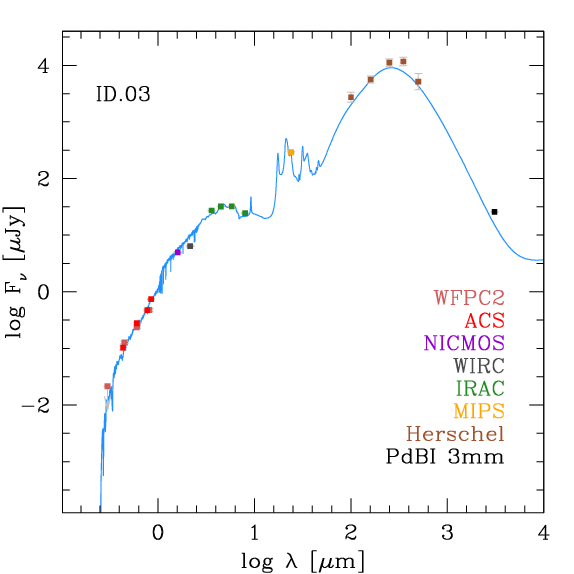 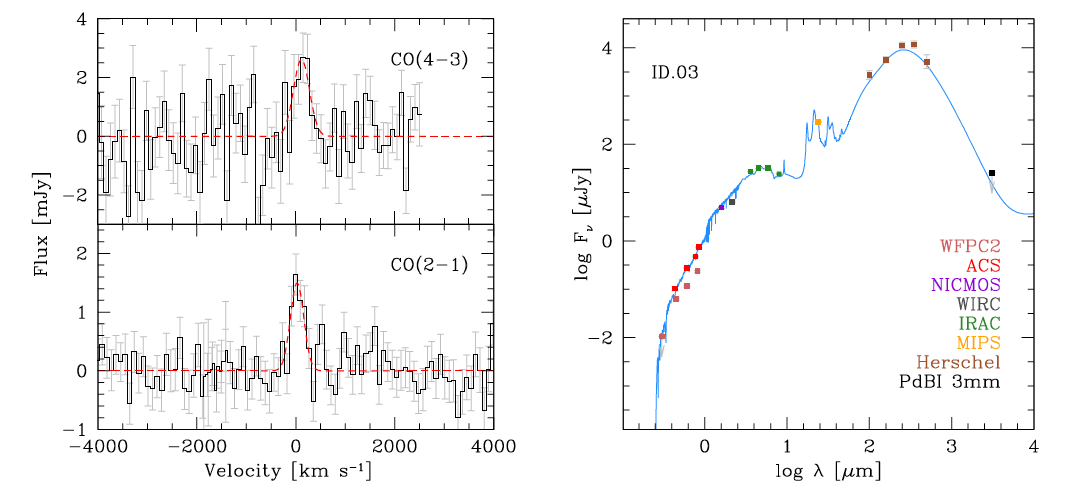 Molecular deep field: blind detections
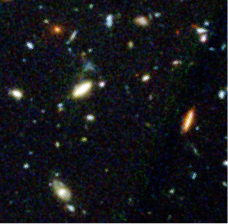 ID.19
CO id confirmed with HST grism spec
z=2.047
MH2=1.3 1011 Msun 
SFR=8 Msun yr -1
sSFR=0.4 Gyr -1    
Mstar=1.9 1010 Msun
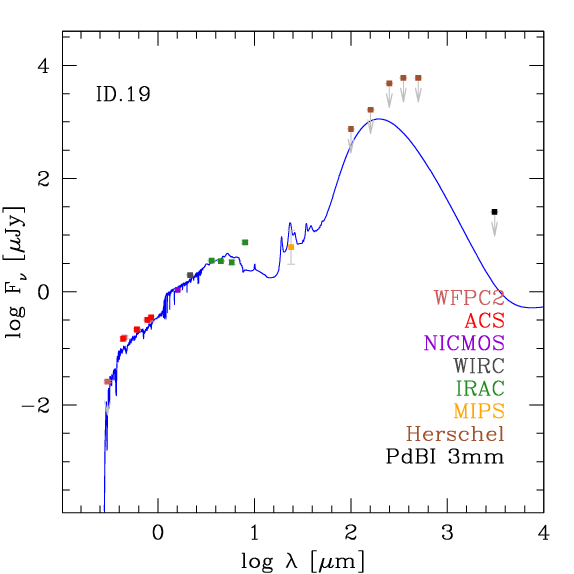 HST GRISM
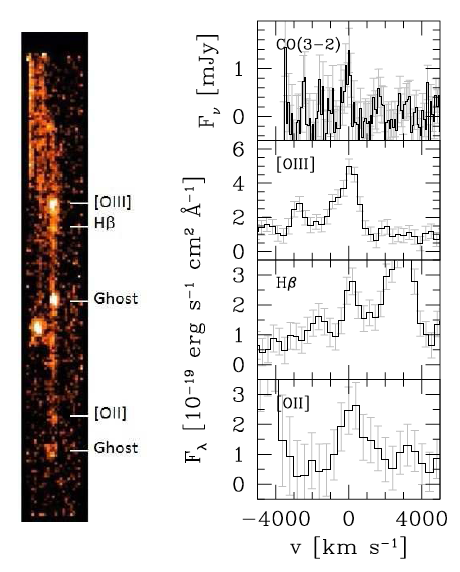 CO(3-2)
[OIII]
Hbeta
Weiner et al. in prep
[OII]
0.44 mm
0.61 mm
0.85 mm
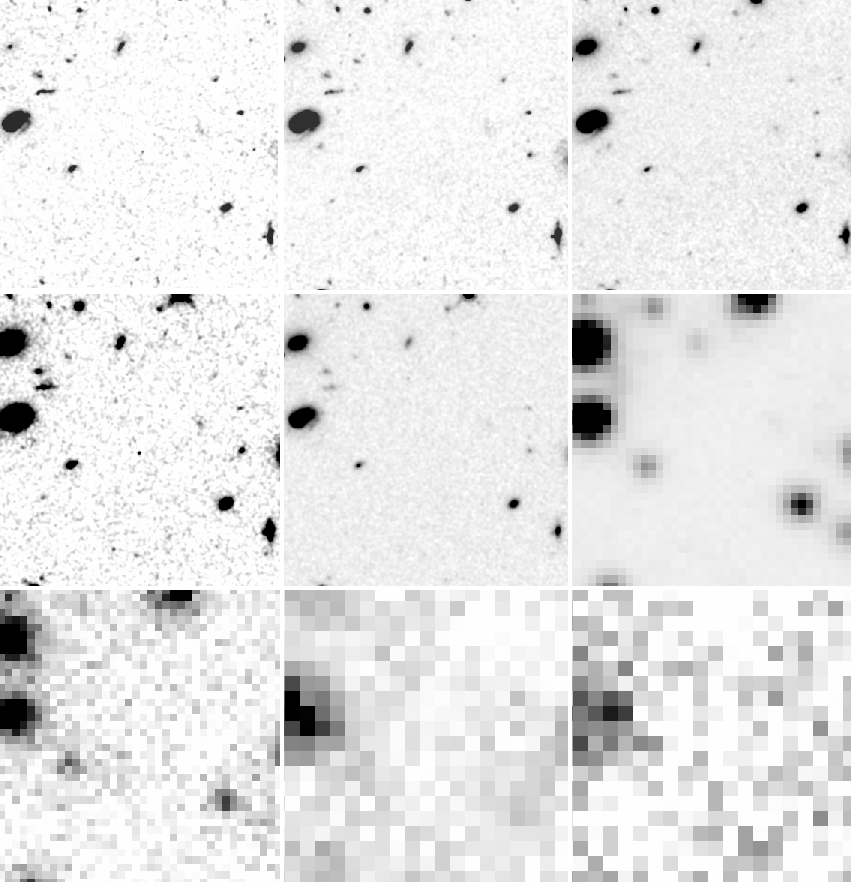 Molecular deep field: blind detections
20”
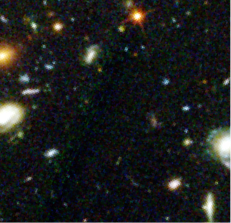 optical: Williams et al. 1996
NIR: CANDELS, Grogin et al. 2011 
IRAC/24um: Dickinson in prep.
Herschel: Elbaz et al. 2011
ID.18
1.25 mm
1.60 mm
3.6 mm
24 mm
100 mm
5.8 mm
2 detected lines, z=2.07 or z=5.14
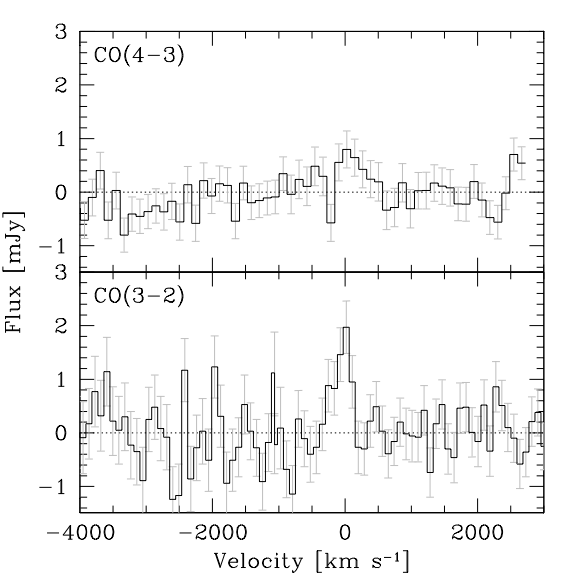 no continuum detection in any band in the HDF-N
Blind detections: gas fractions and location on ‘SF law’
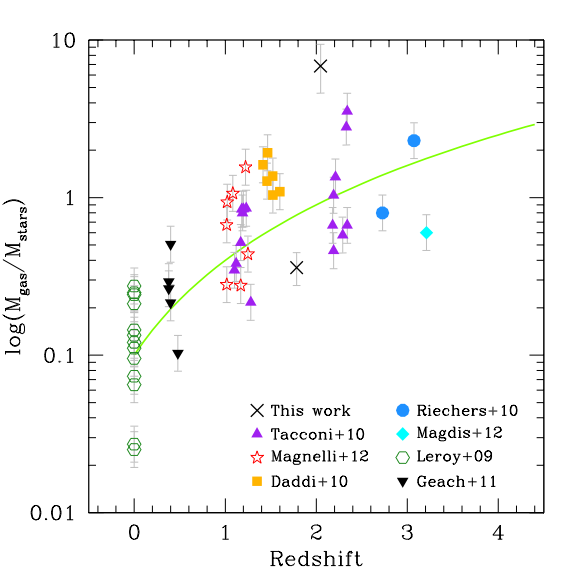 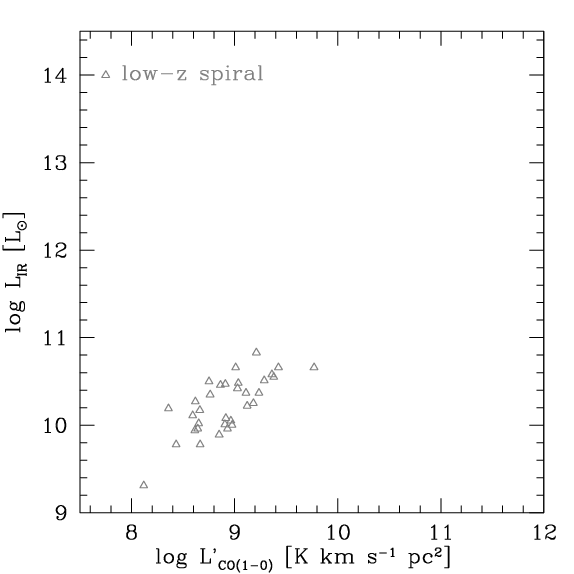 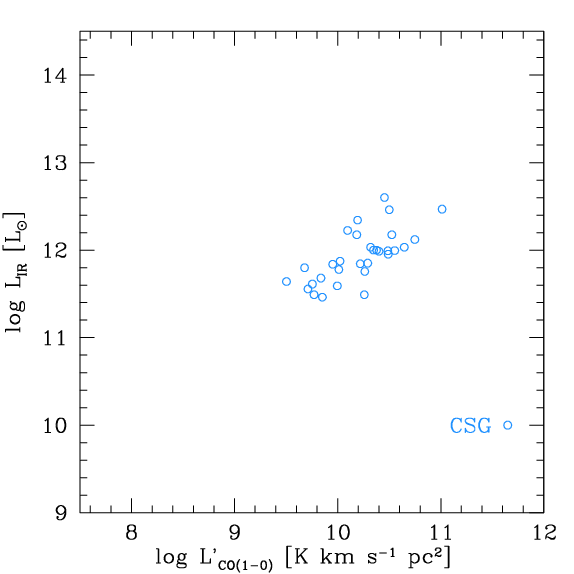 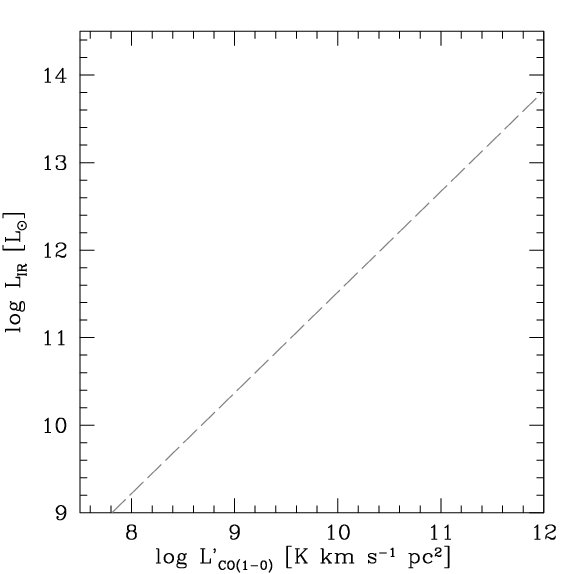 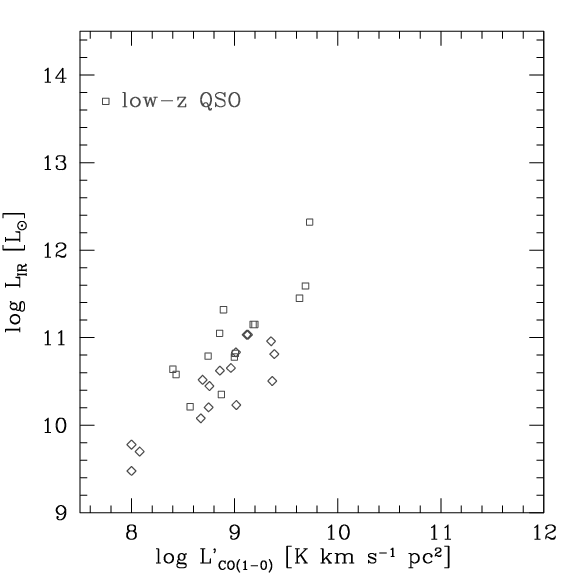 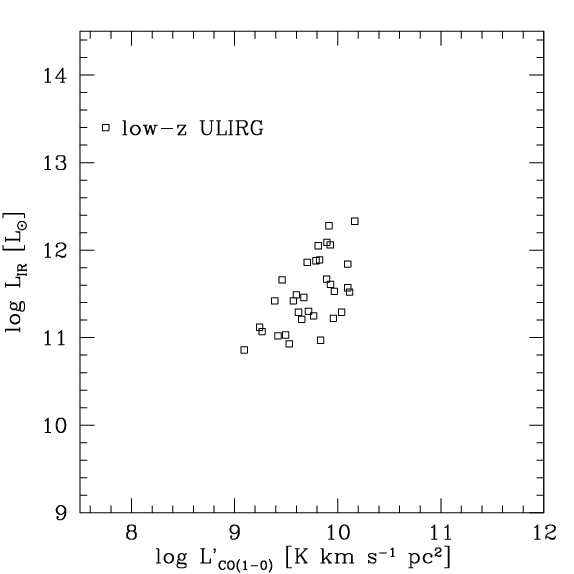 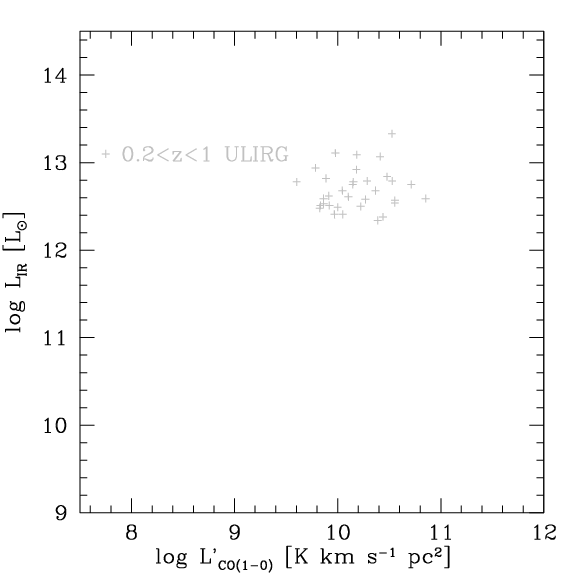 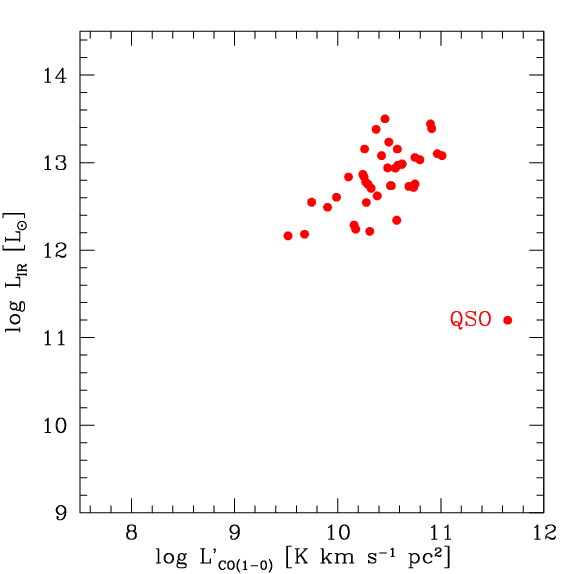 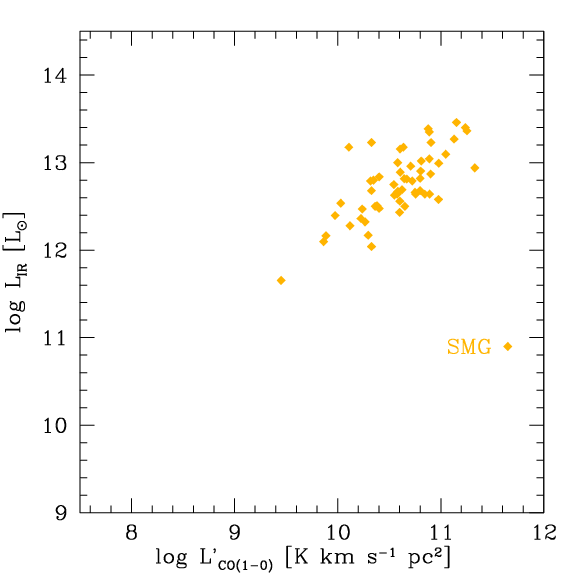 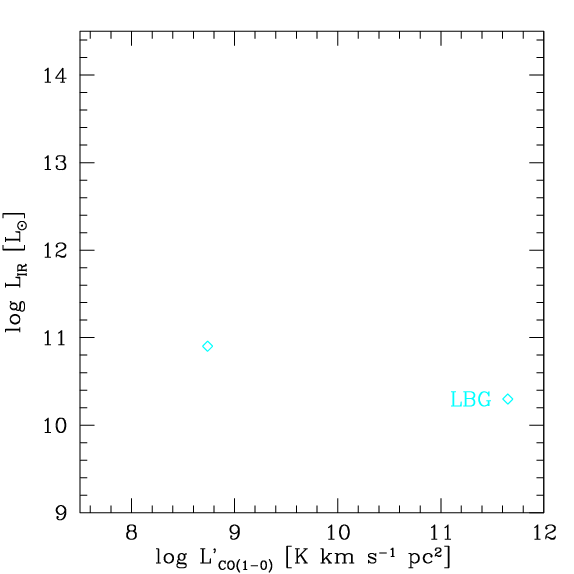 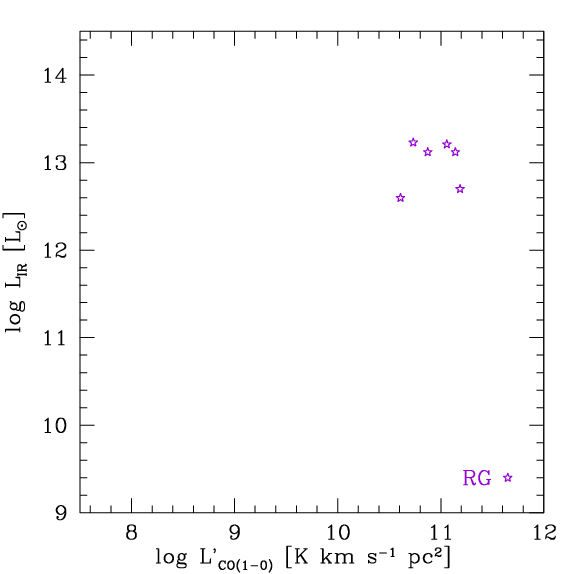 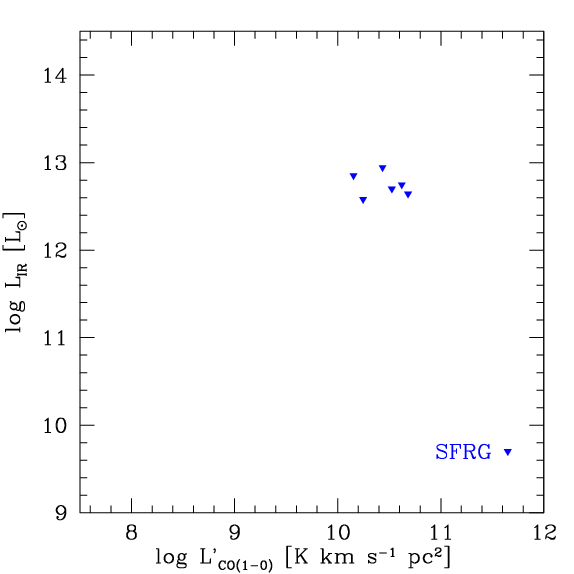 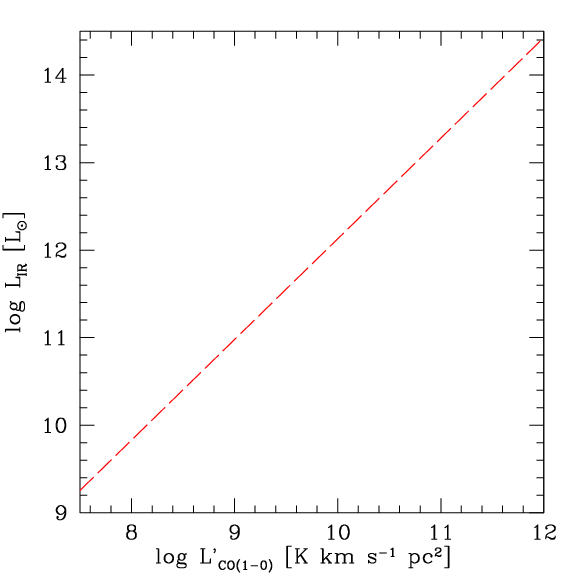 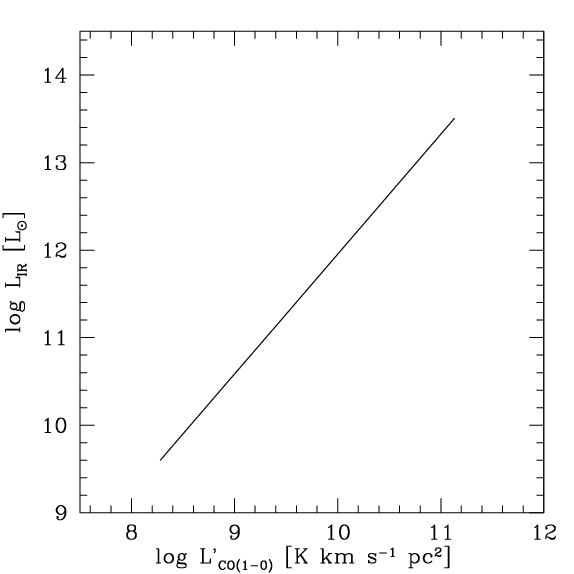 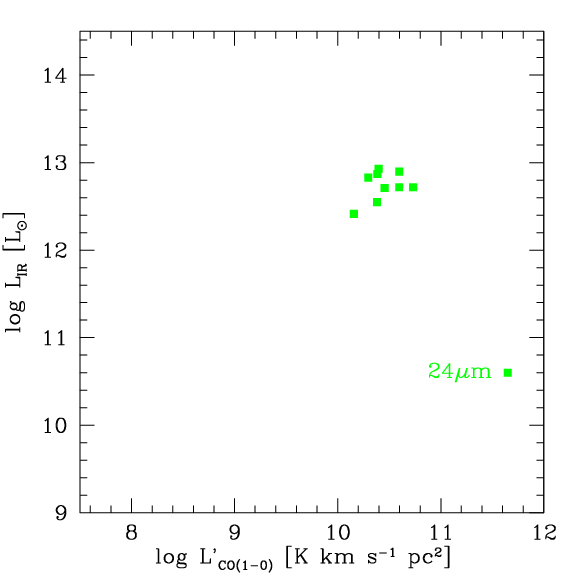 Blind detections: gas fractions and location on ‘SF law’
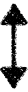 ?
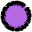 ID.18
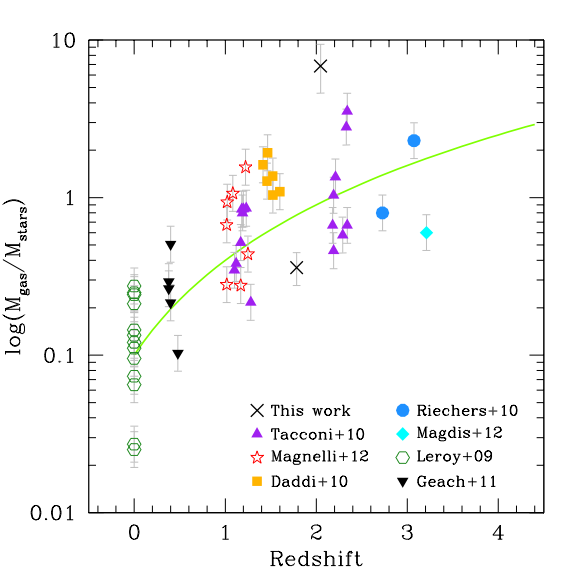 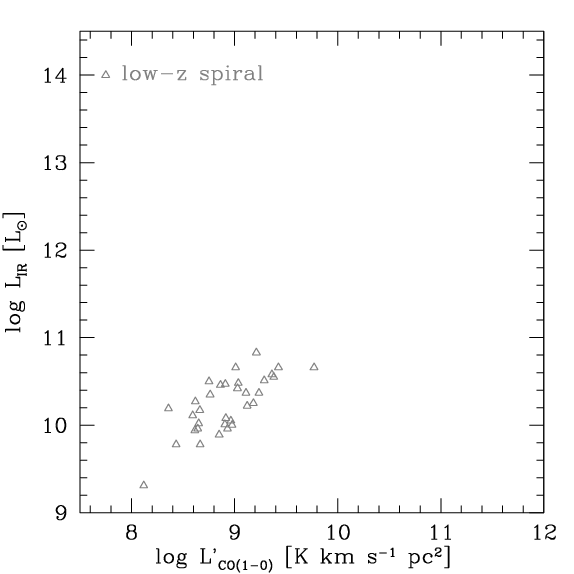 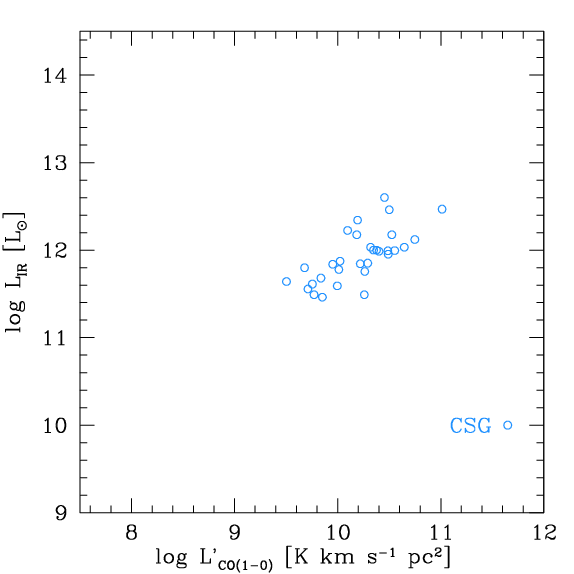 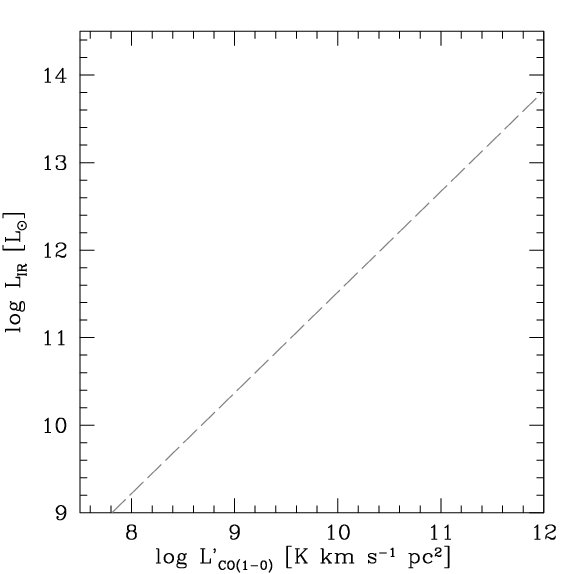 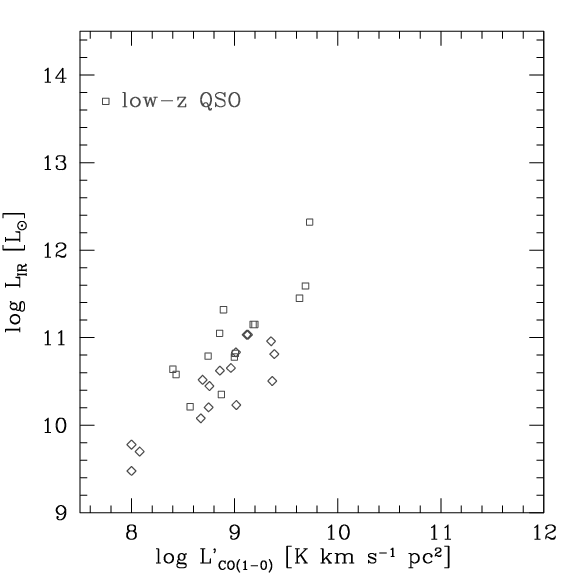 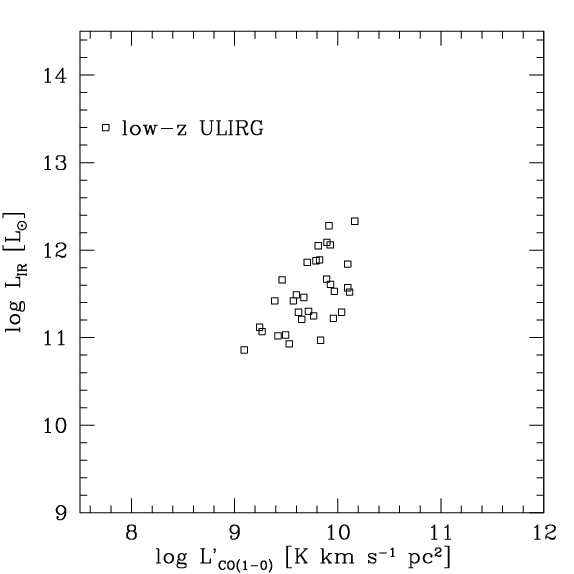 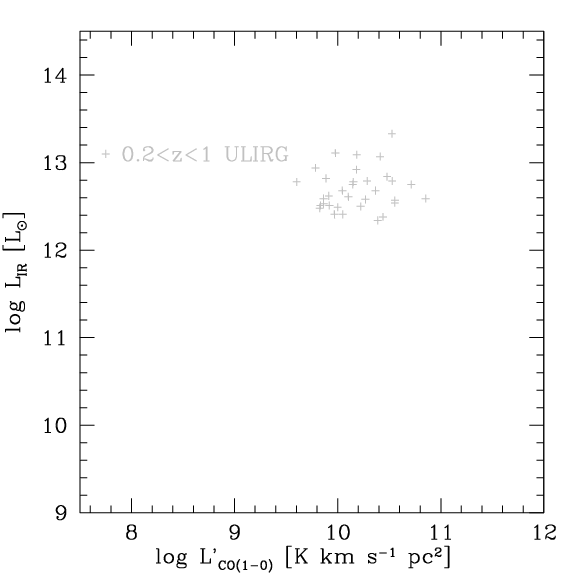 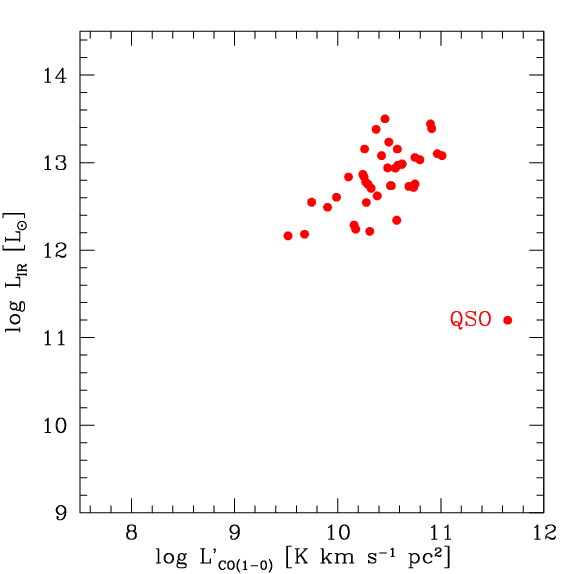 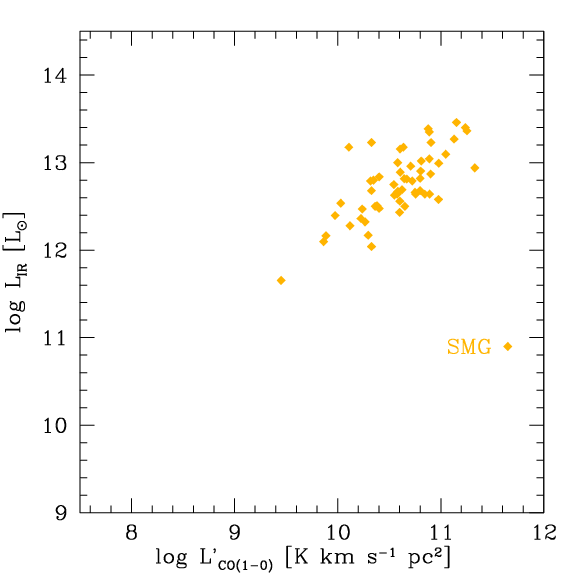 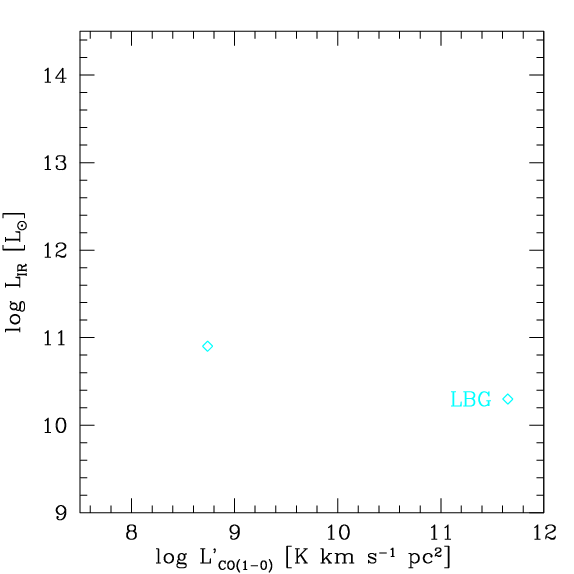 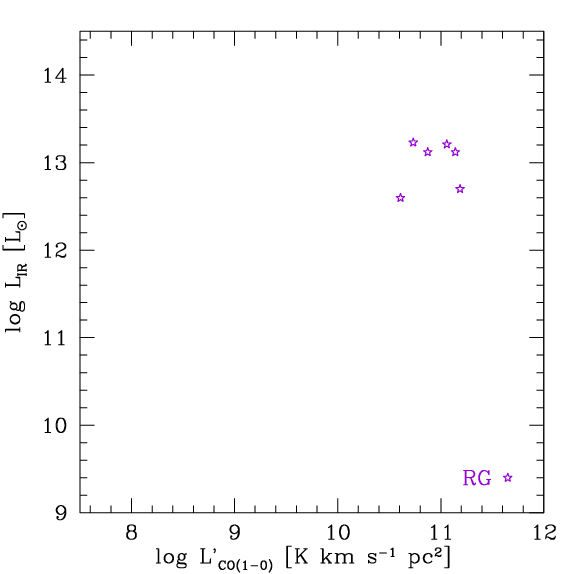 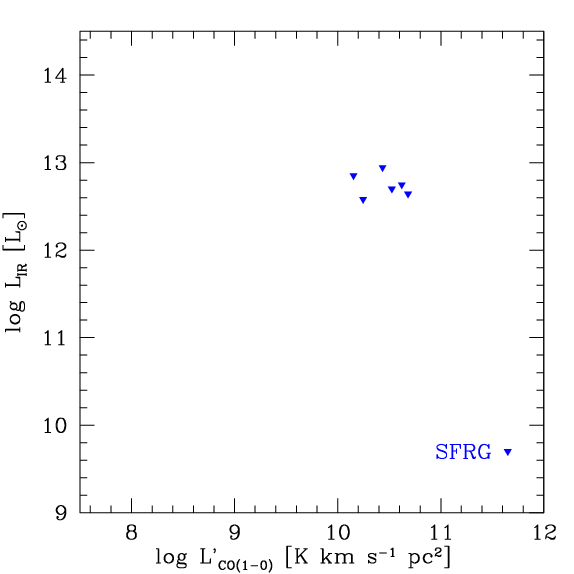 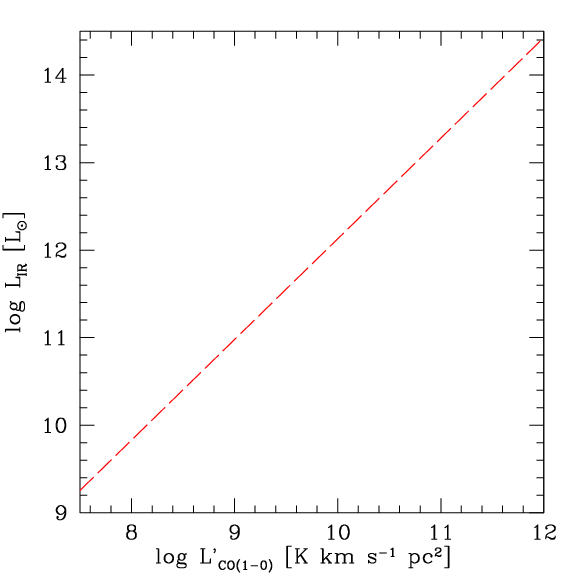 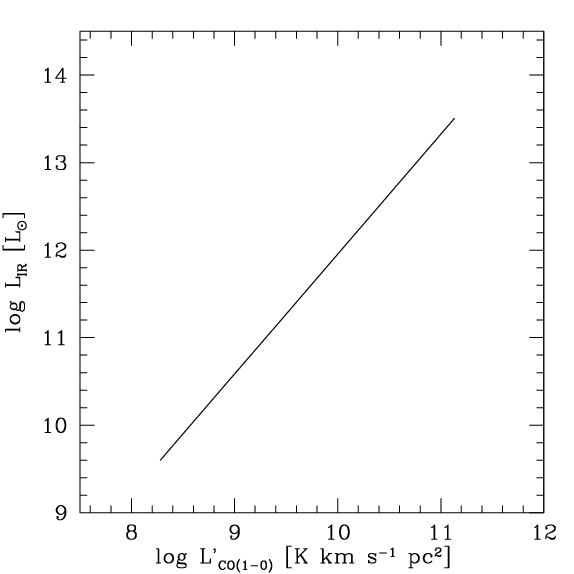 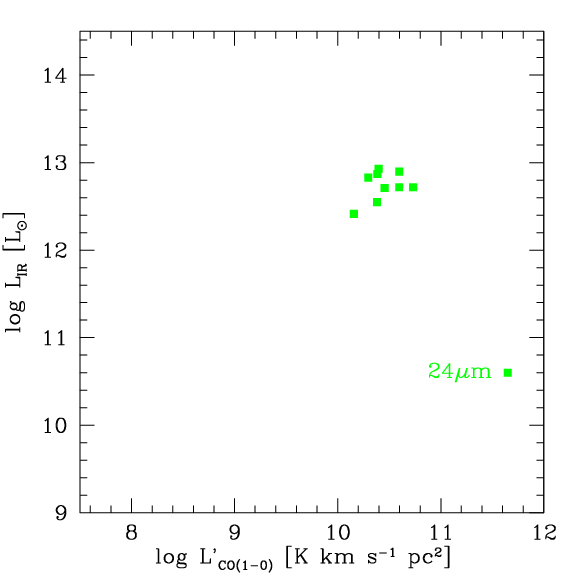 ID.19
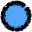 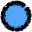 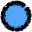 ID.03
ID.03
ID.19
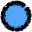 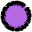 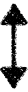 ID.18
?
= new blind detections from HDF-N
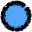 = ‘dark’ galaxy
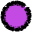 Blind constraints: CO luminosity functions
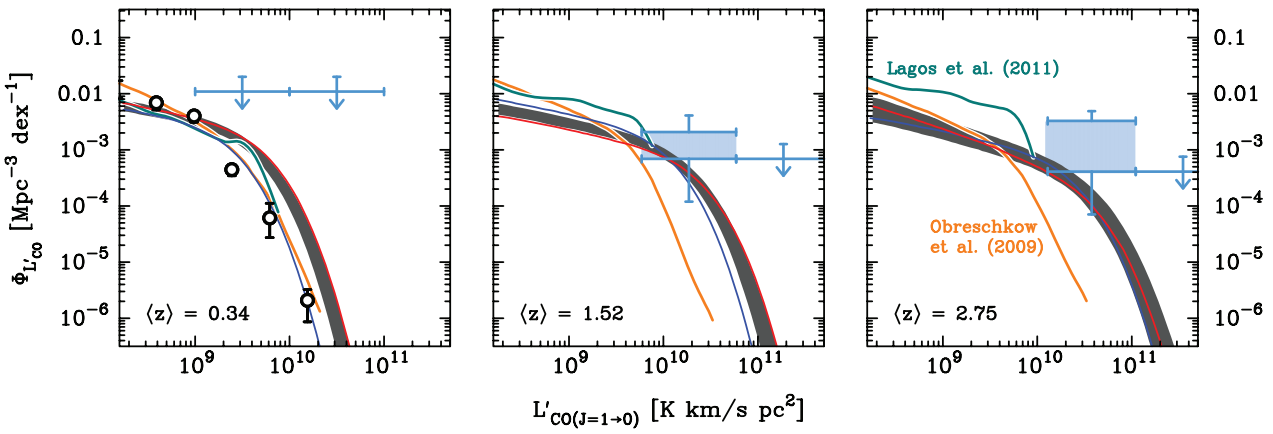 <z>=2.75
<z>=0.34
<z>=1.52
Sargent et al. (2014)
Keres et al.
Obreschkow et al. (2009)
Sargent et al. 2014:  empirical predictions
Lagos et al. 2011
: based on SAMs + ‘recipes’
Obreschkow et al. 2009
Blind constraints: CO luminosity functions
limits from blind detections in HDF
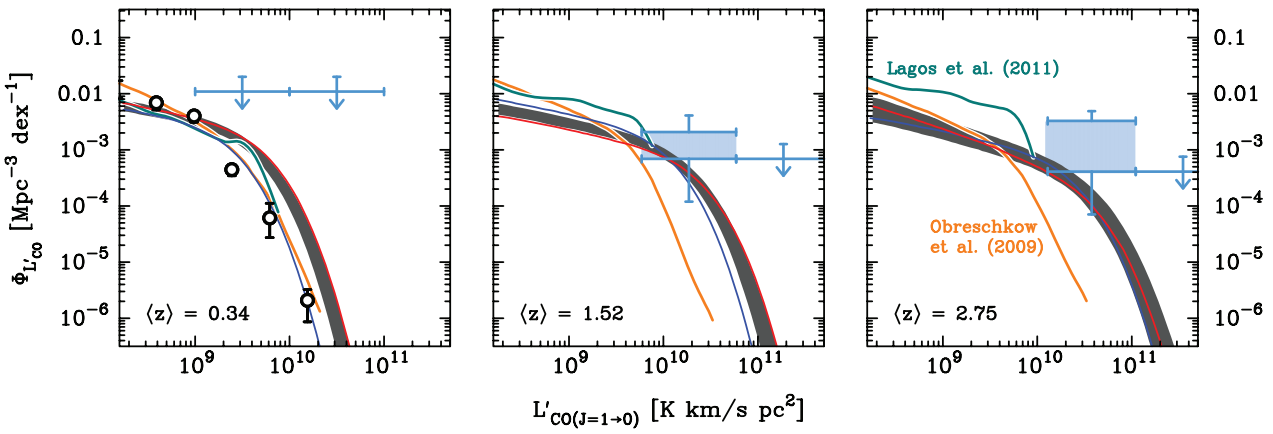 <z>=2.75
<z>=0.34
<z>=1.52
Sargent et al. (2014)
Keres et al.
Obreschkow et al. (2009)
Sargent et al. 2014
measurements: higher than the predictions 
caveats: 	small number statistics   
	small volume covered
Lagos et al. 2011
Obreschkow et al. 2009
Walter et al. (2014)
Blind constraints: cosmic H2 density
ρ(MH2) predictions + densities of stars and HI
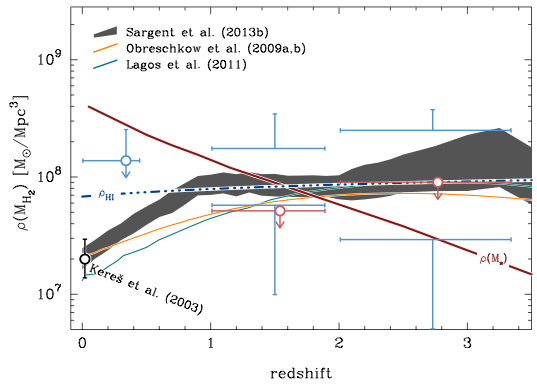 ρ(MHI)
Sargent et al., in prep (based in Sargent et al. 2011, 2012)
ρ(Mstars)
Blind constraints: cosmic H2 density
limits from blind detections in HDF-N
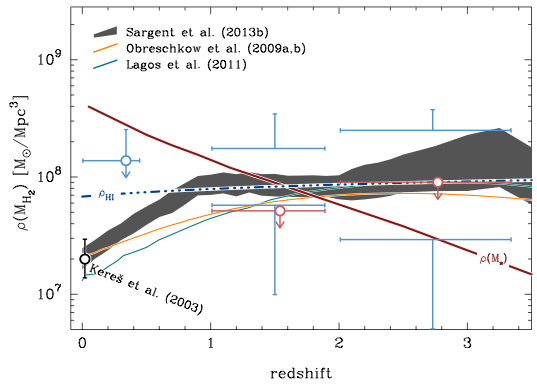 ρ(MHI)
ρ(Mstars)
our measurements are consistent with predictionsBUT: not extrapolated over lum. function
Walter et al. (2014)
Ongoing effort: VLA large program
6.5 arcmin2 field in COSMOS
42 arcmin2  field in GOODS-N/CANDELS
VLA DnC/D, 279 hr
30-38 GHz (9 mm), 8 GHz BW
56 pointings (7 “deep”, 49 “wide”),  ~50 arcmin2, resolution 2“
cont. sens: 1.3 µJy/b (COSMOS),  
                4.5 µJy/b (GOODS-N)
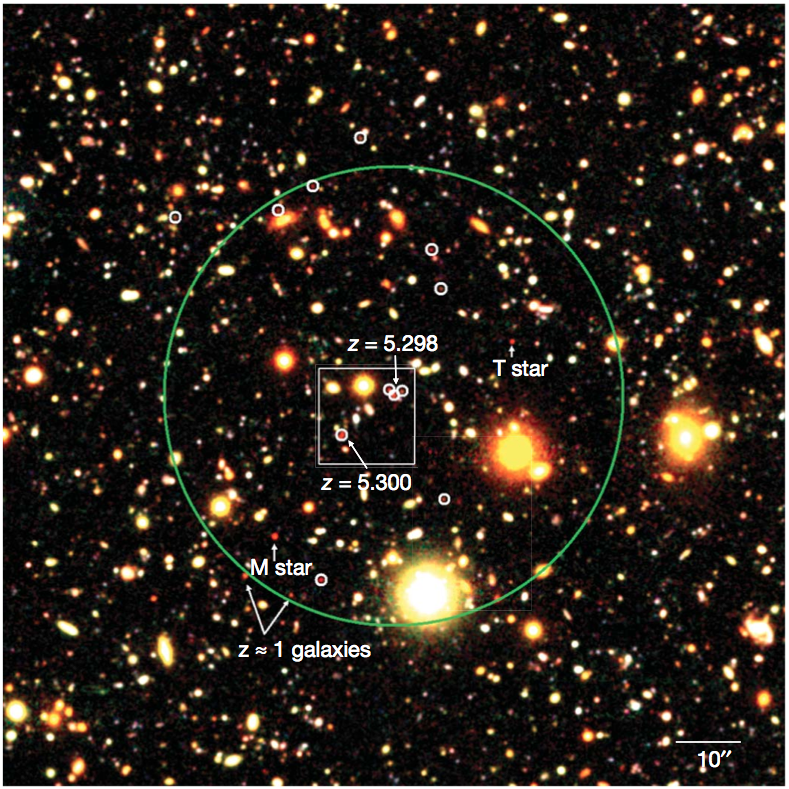 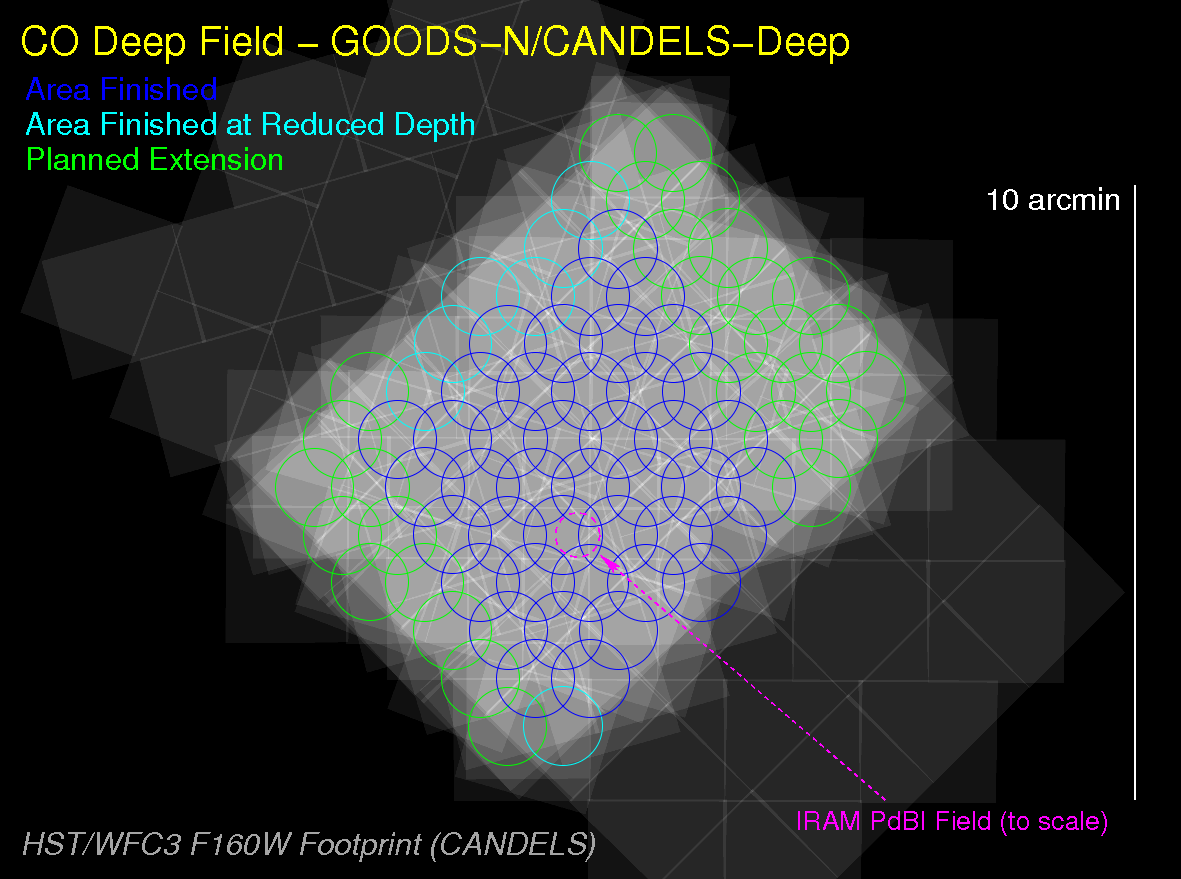 PI: Dominik Riechers
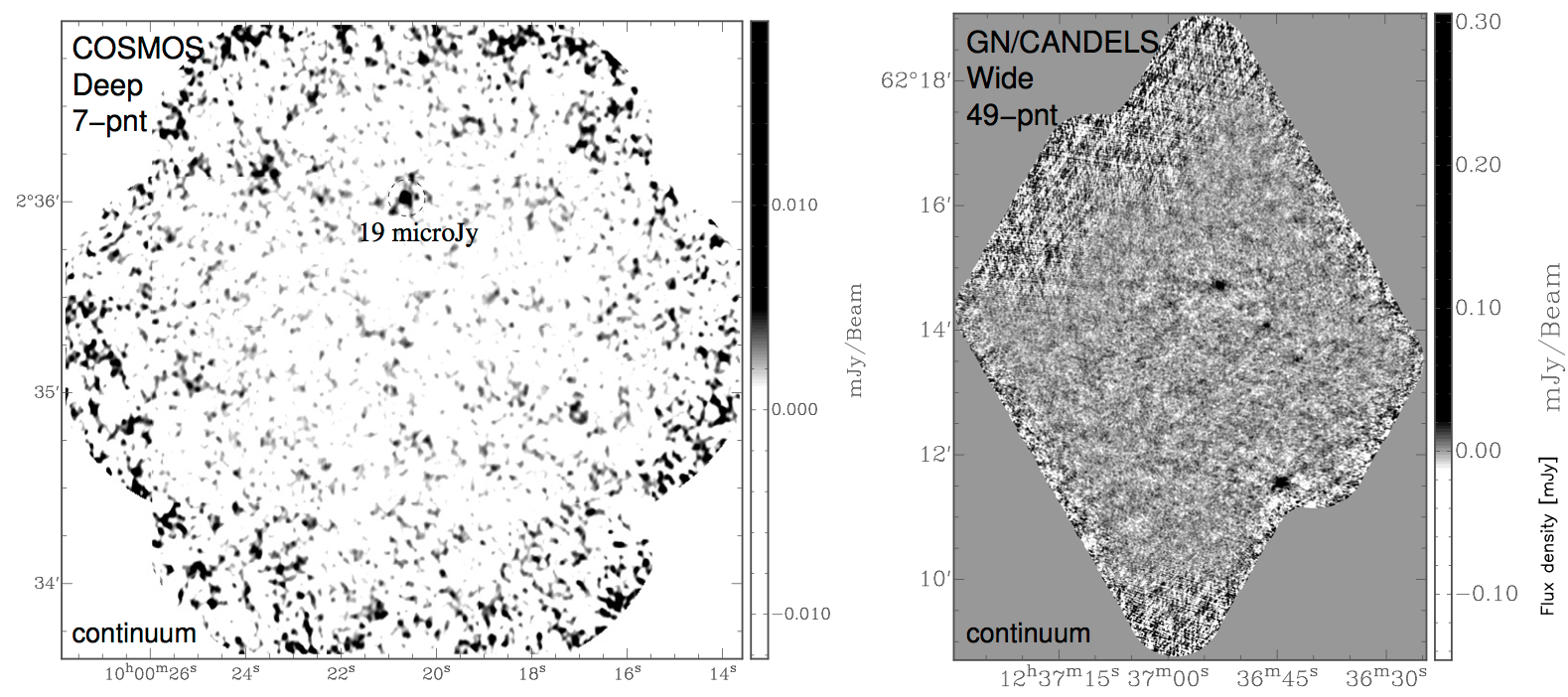 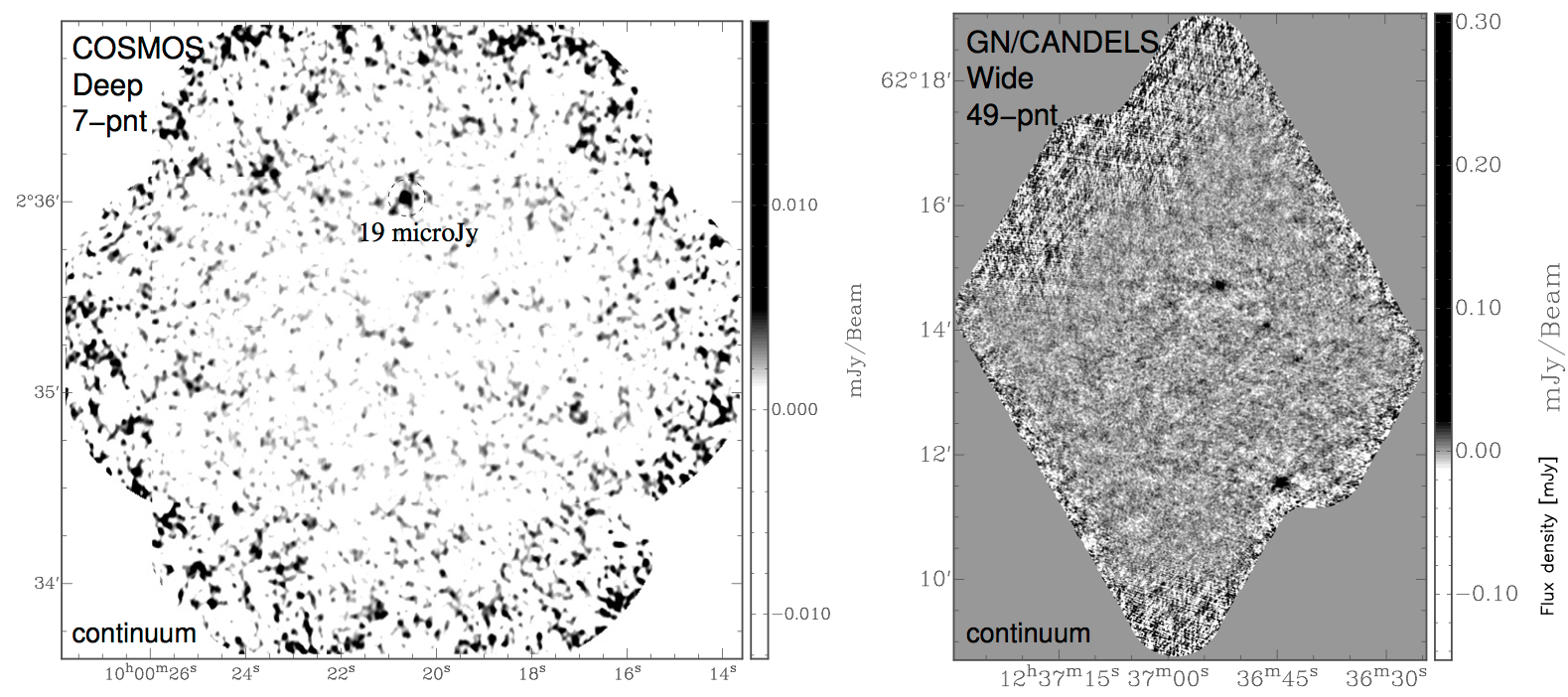 GN/CANDELS
‘wide’
49 pointings
COSMOS ‘deep’      7 pnt
ongoing, computationally challenging
continuum
continuum
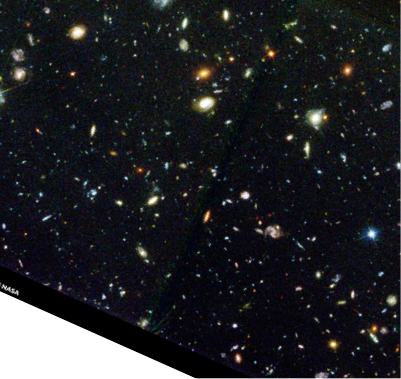 Summary
Number of CO-detected galaxies in the literature is limited and pre-selected based on SFR or M*

 Our PdBI molecular scan on the HDF-N suggests that substantial molecular gas may reside in not-so-massive/SFing galaxies

- Ultimate goal: constraints on r mol(z)

- This needs molecular deep fields and ALMA
THE END
molecular deep field: line search
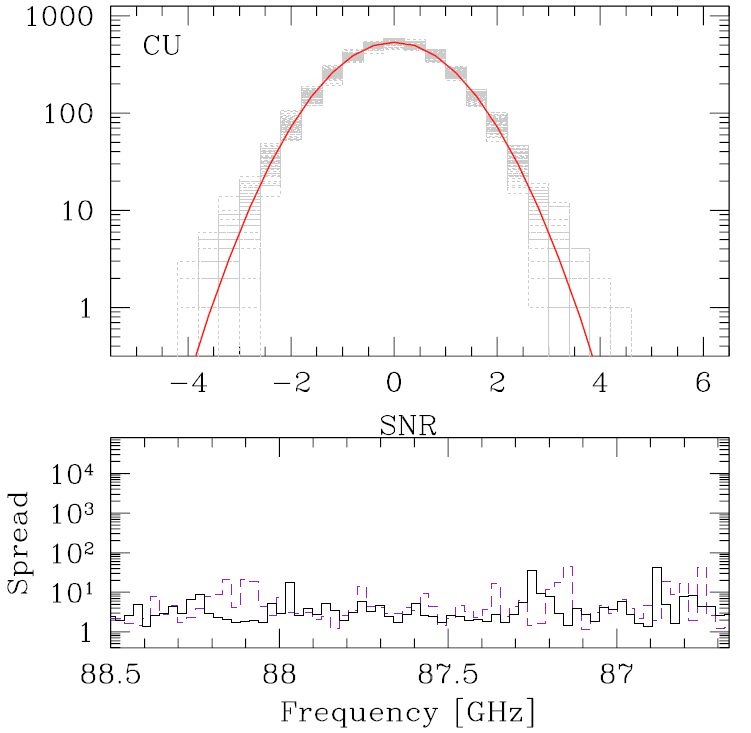 Decarli et al. 2014
molecular deep field: line search
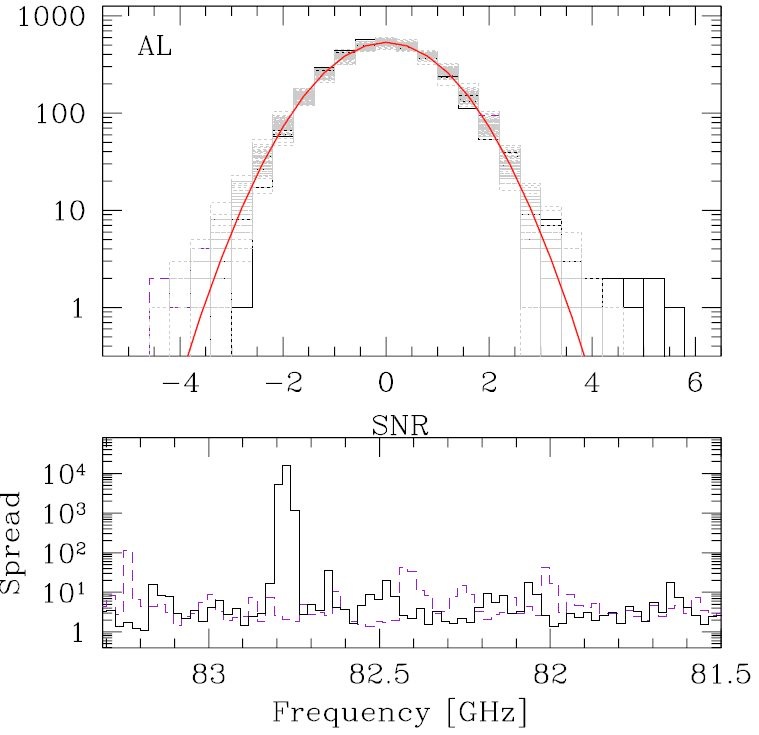 also used a modified version of cprop (Decarli et al. 2014)
and Bayesian method using prior (Lentati et al. 2014)
Molecular deep field: completeness tests
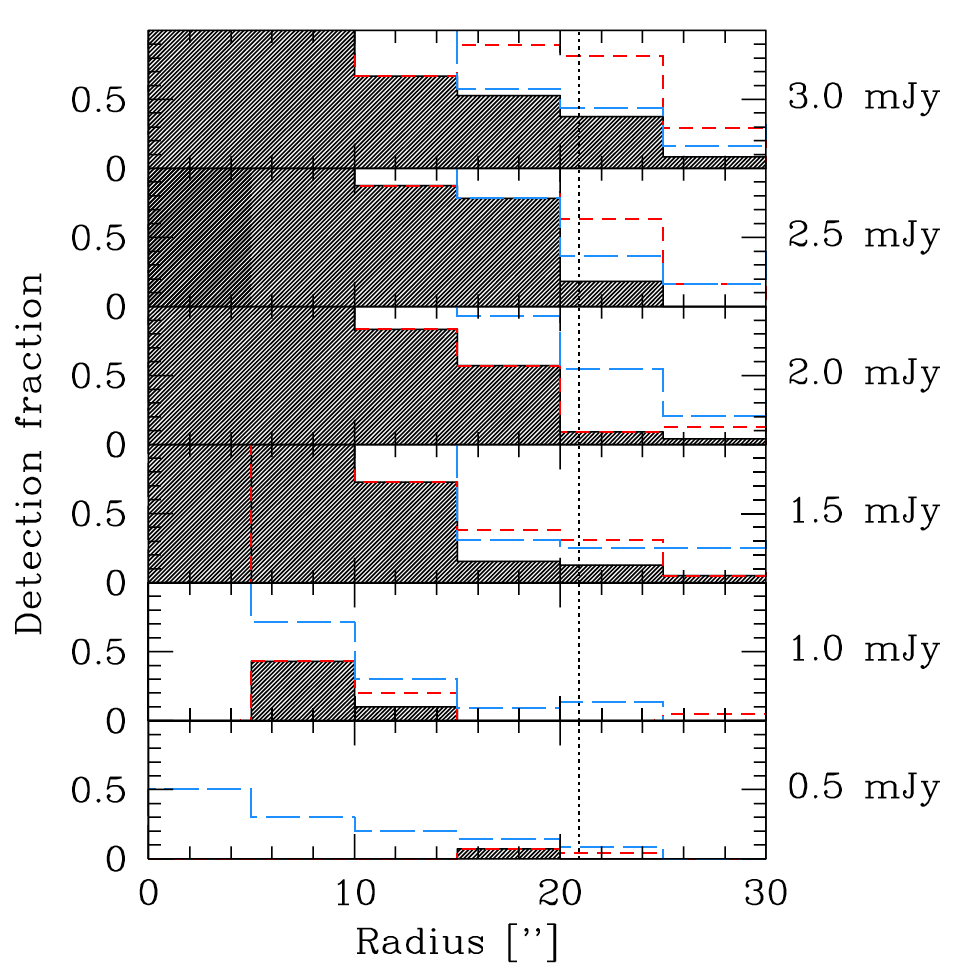 high
completeness
simulated UV data: 
high detection fraction within primary beam 
@ > ~2mJy peak
Decarli et al. 2014
The ‘star formation law’
LIR vs L’CO    proxy for   SFR vs. M(H2)
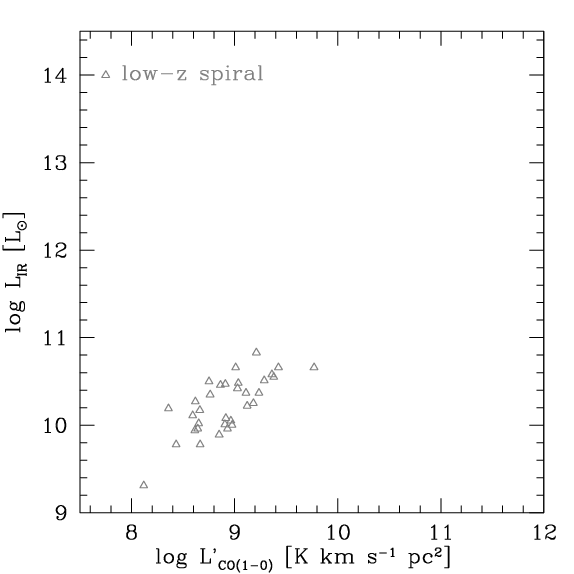 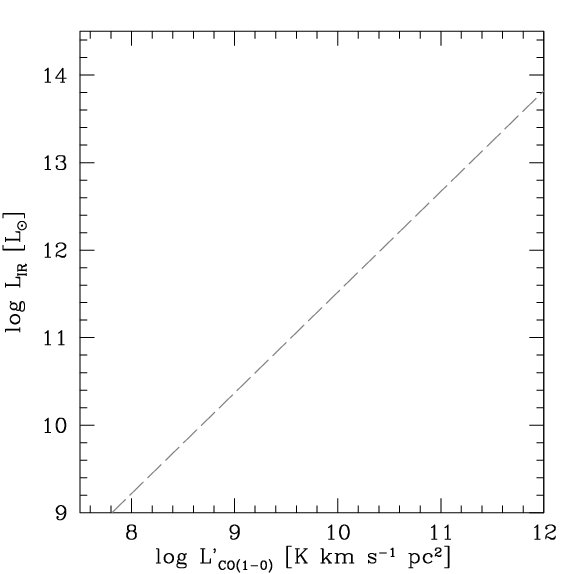 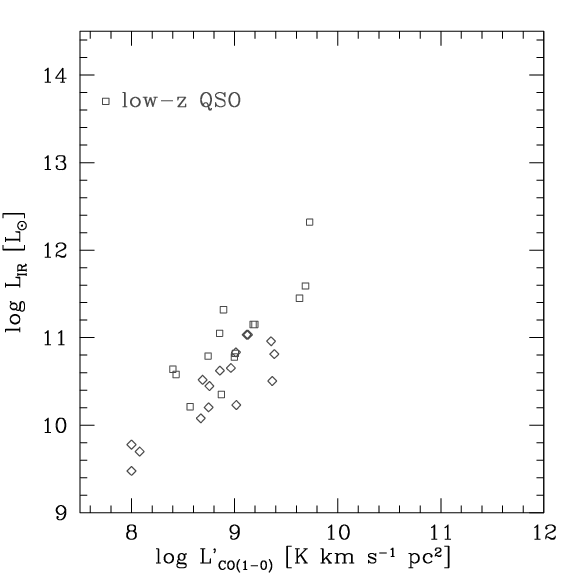 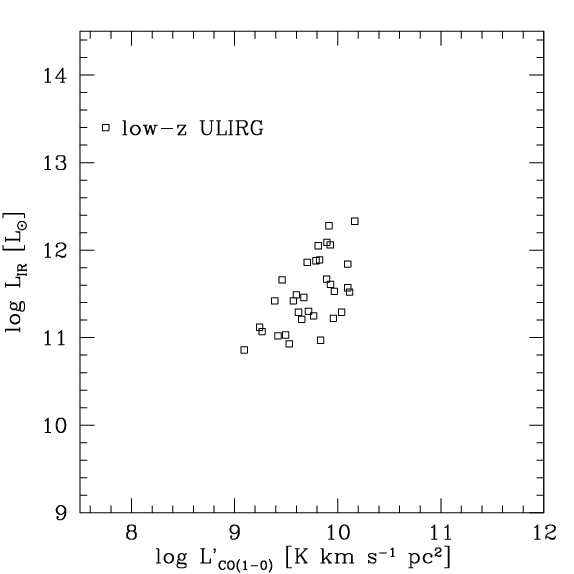 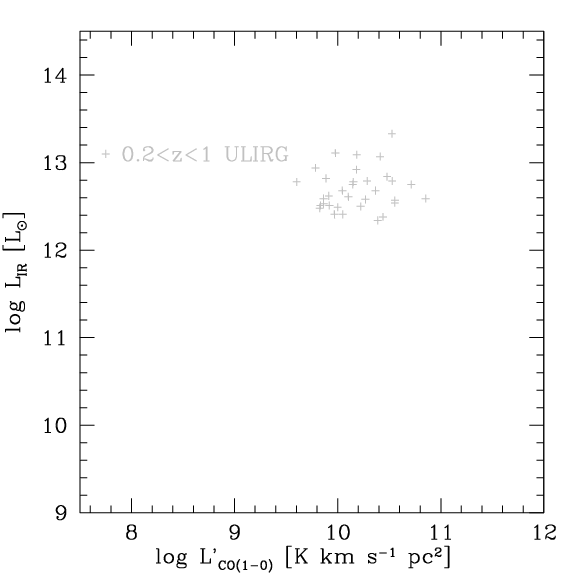 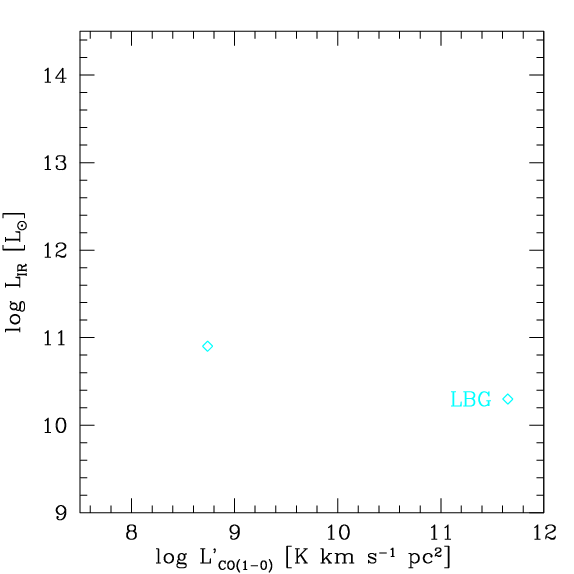 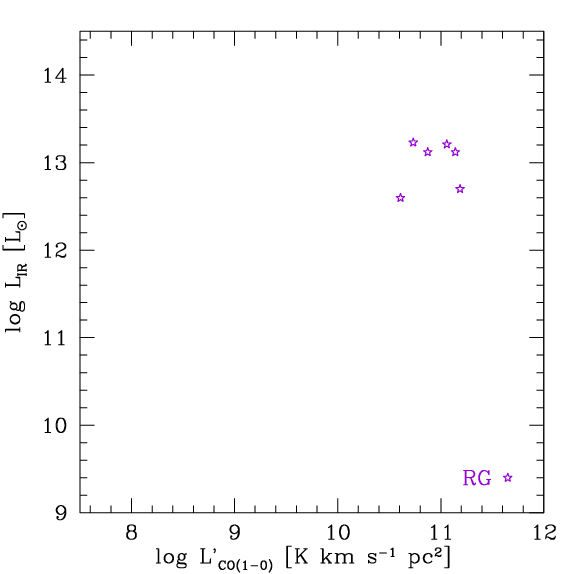 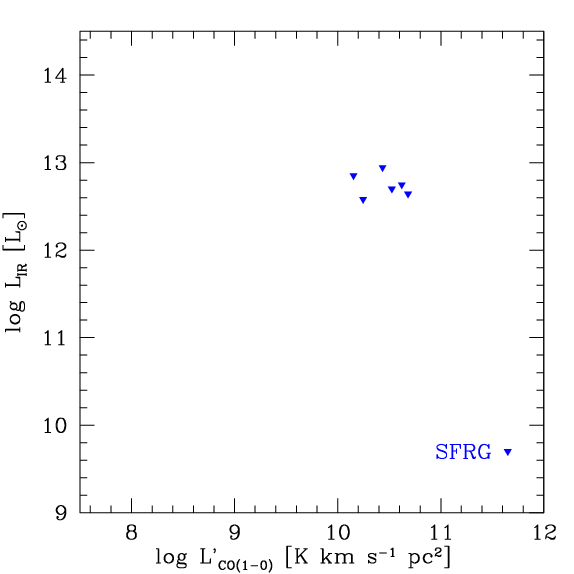 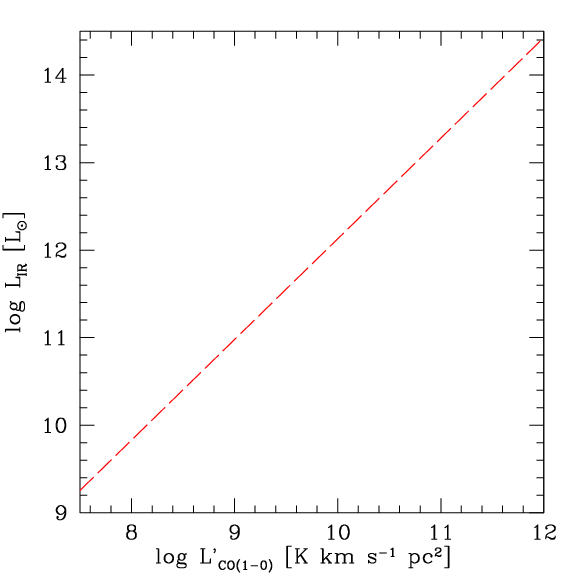 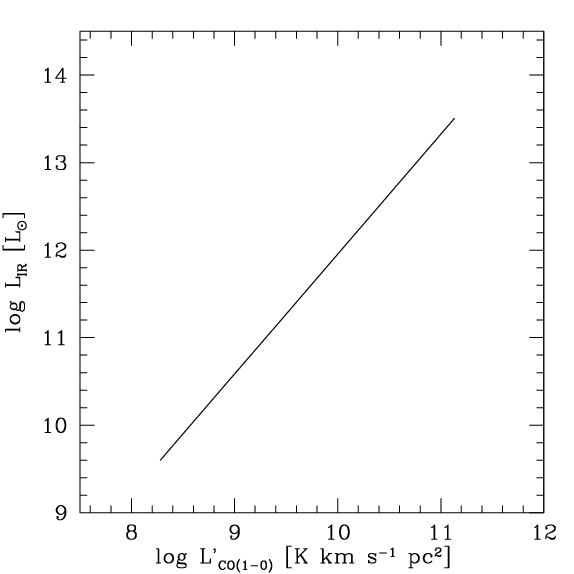 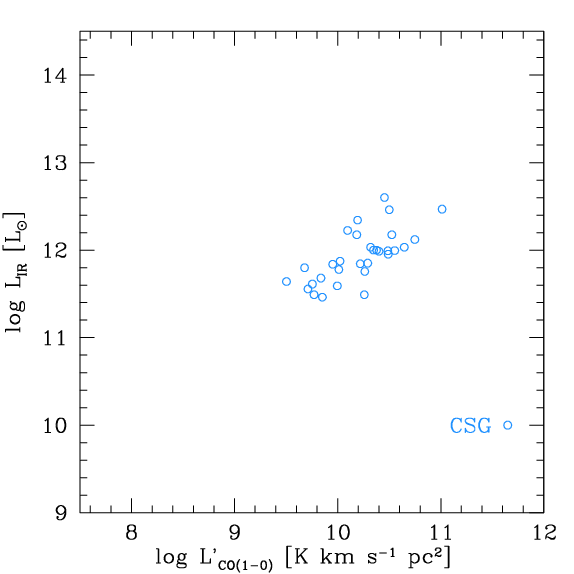 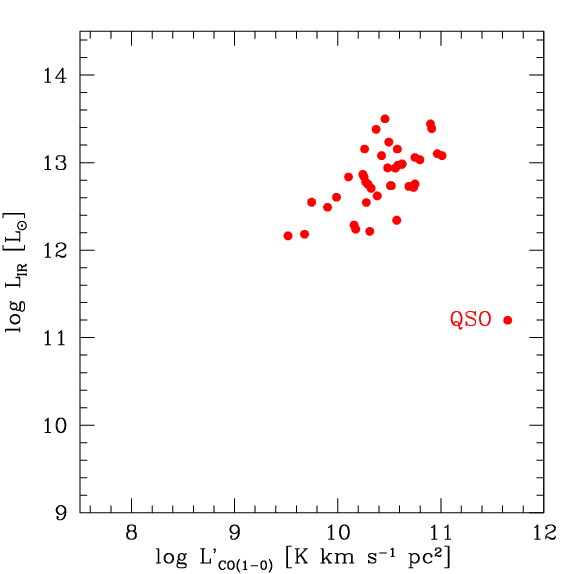 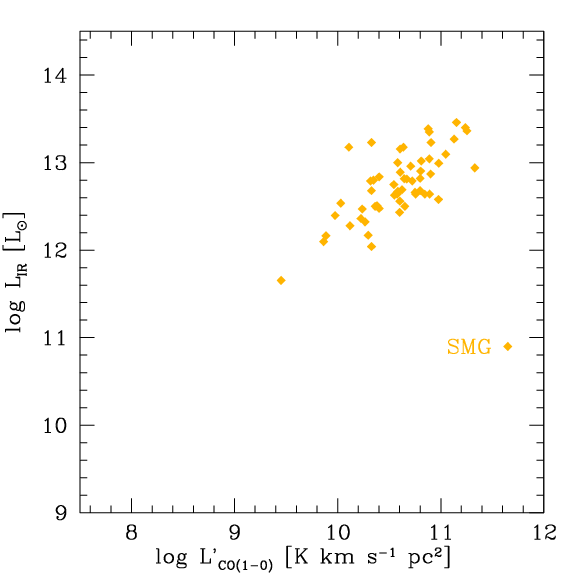 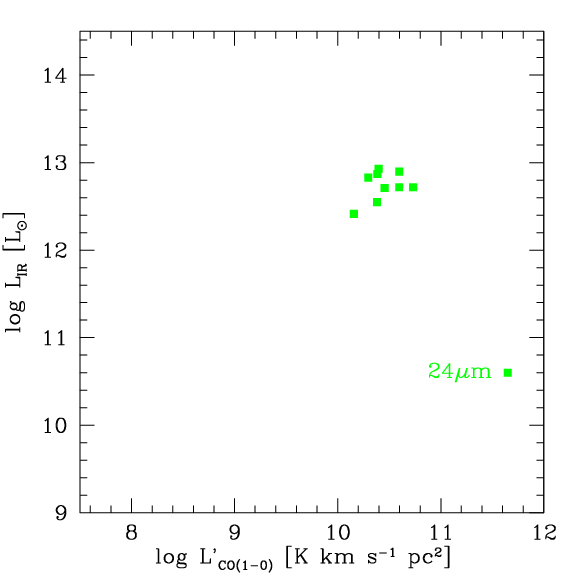 Linear relation, with two different normalization?
Or one super-linear relation?

…many subtleties…
starbursts
main sequence
Carilli & Walter 2013 ARAA, after Daddi et al. 2010, Genzel et al. 2010
Molecular deep field: survey setup
PdBI ~100 hr on-source10 freq. setups, ~const σ
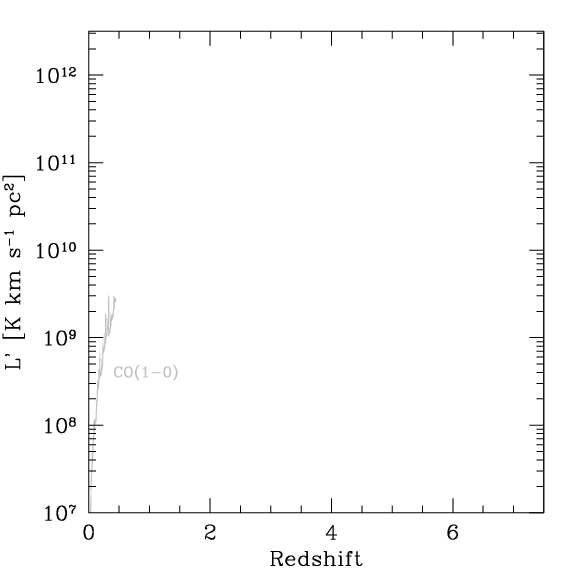 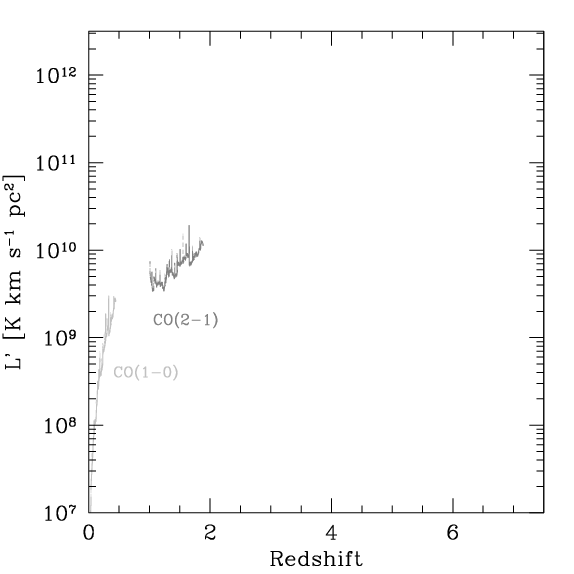 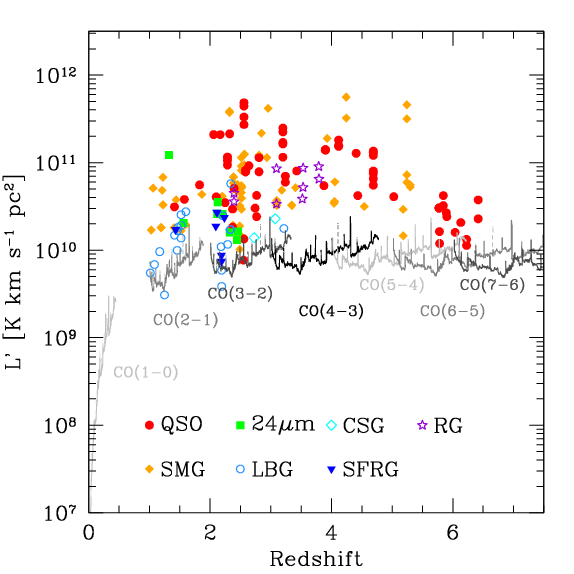 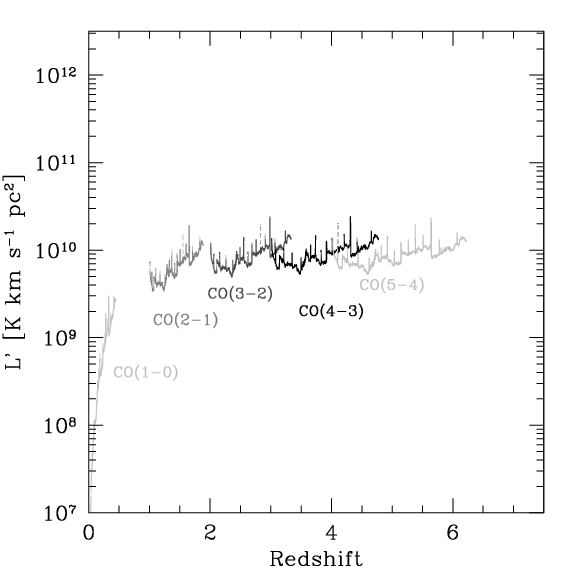 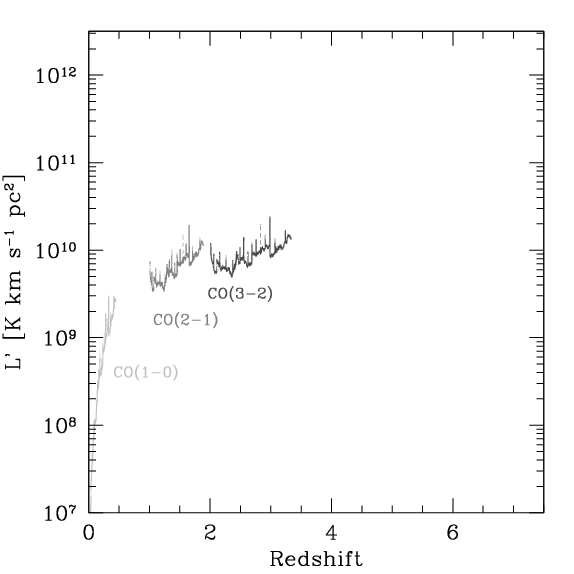 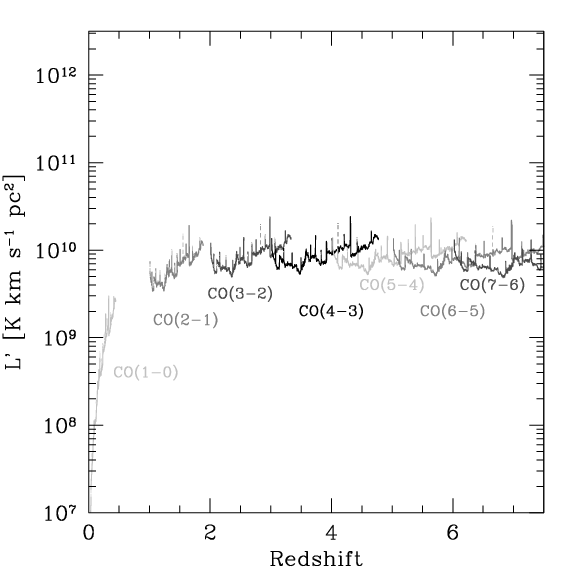 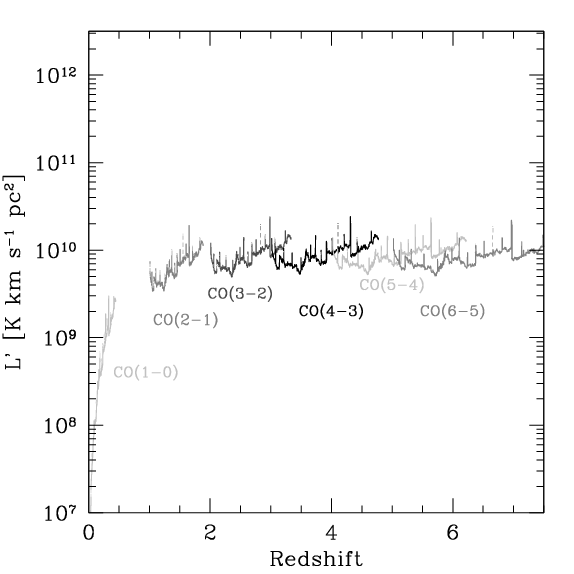 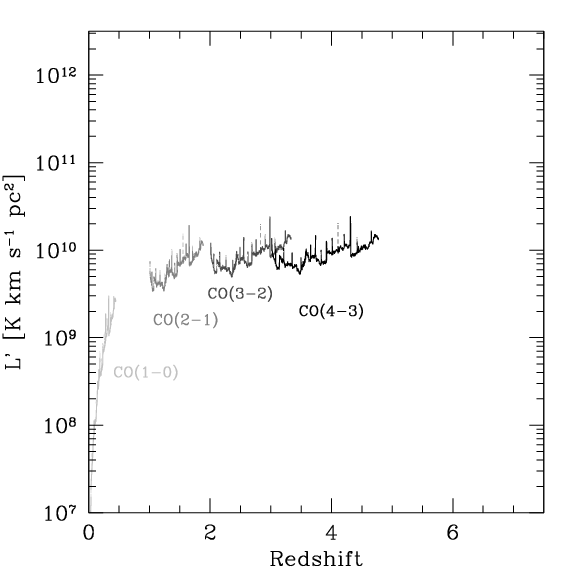 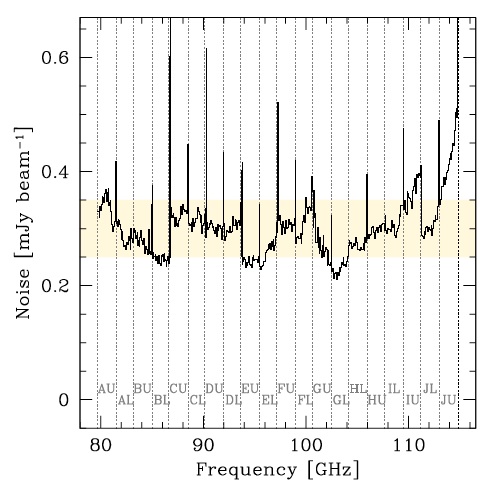 Deep enough to detect any previous CO line reported at 3mm
Decarli et al. 2014
Molecular deep field: other blind detections
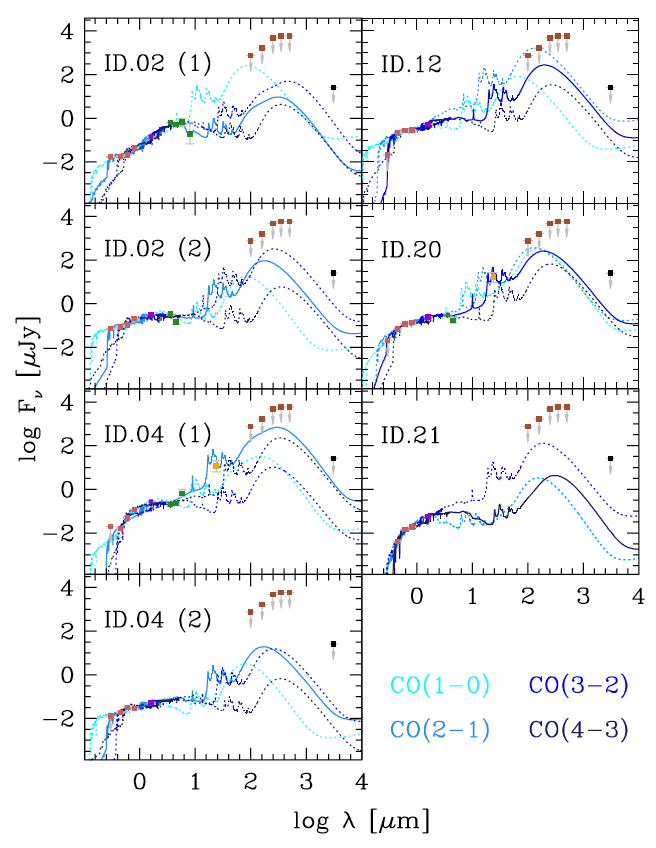 in case we only have one CO line:

assigned ‘most likely z’ for other candidates based on SED

follow-up scheduled
CO stacking of galaxies with good z
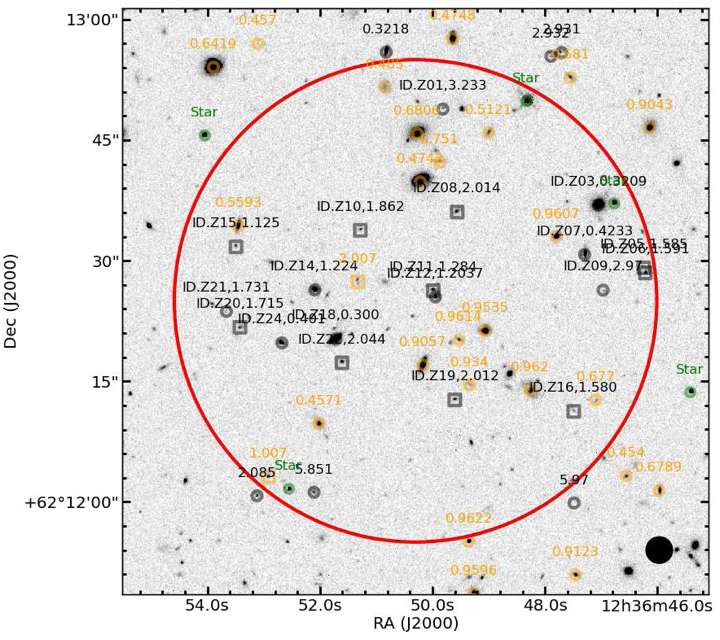 CO coveredCO not covered in scan
Longslit spec
Grism spec
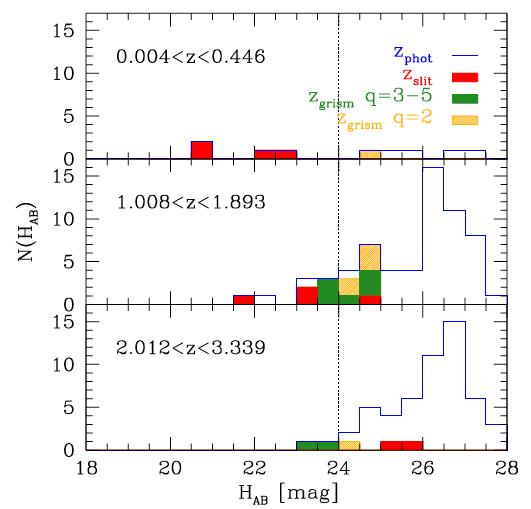 Very complete at mH<24 mag
M*~5 107 Msun, 3 109 Msun, 1010 Msun
Walter et al. 2014
CO stacking of galaxies with good z
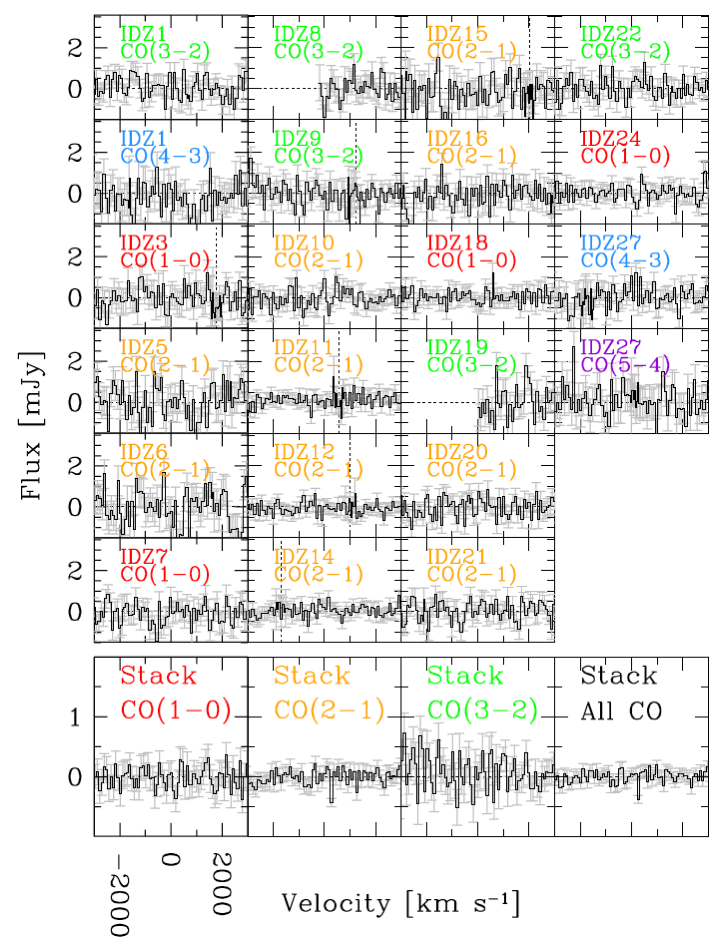 No additional detections towards galaxies w/ spectroscopic redshifts.
CO stack: also non-detection.
Walter et al. 2014
And wrt the galaxy ‘main sequence’?
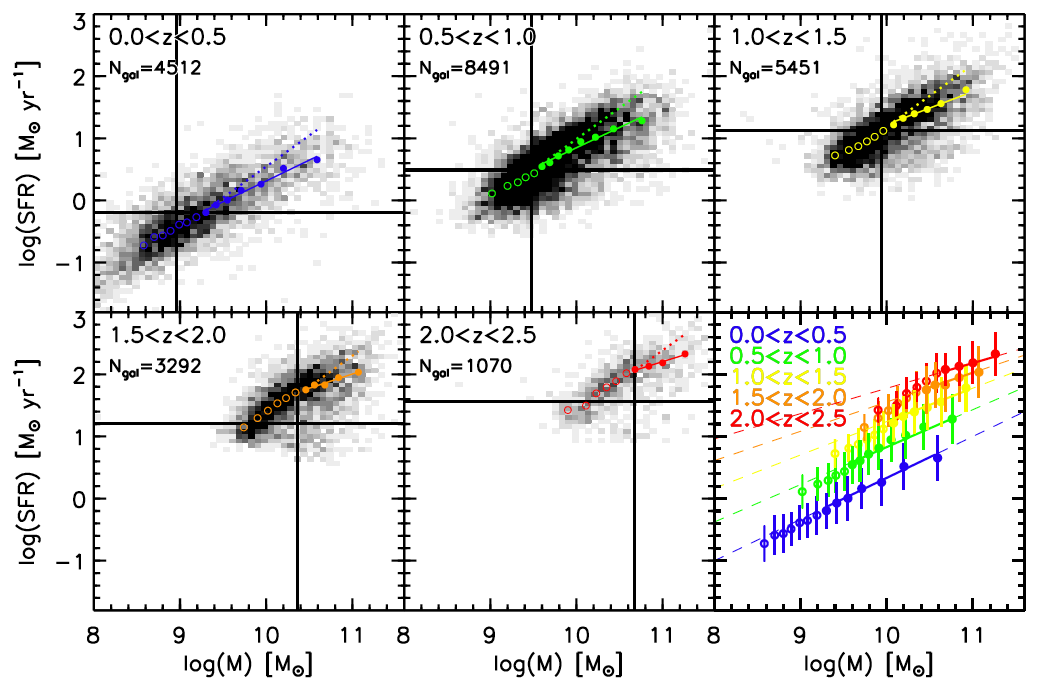 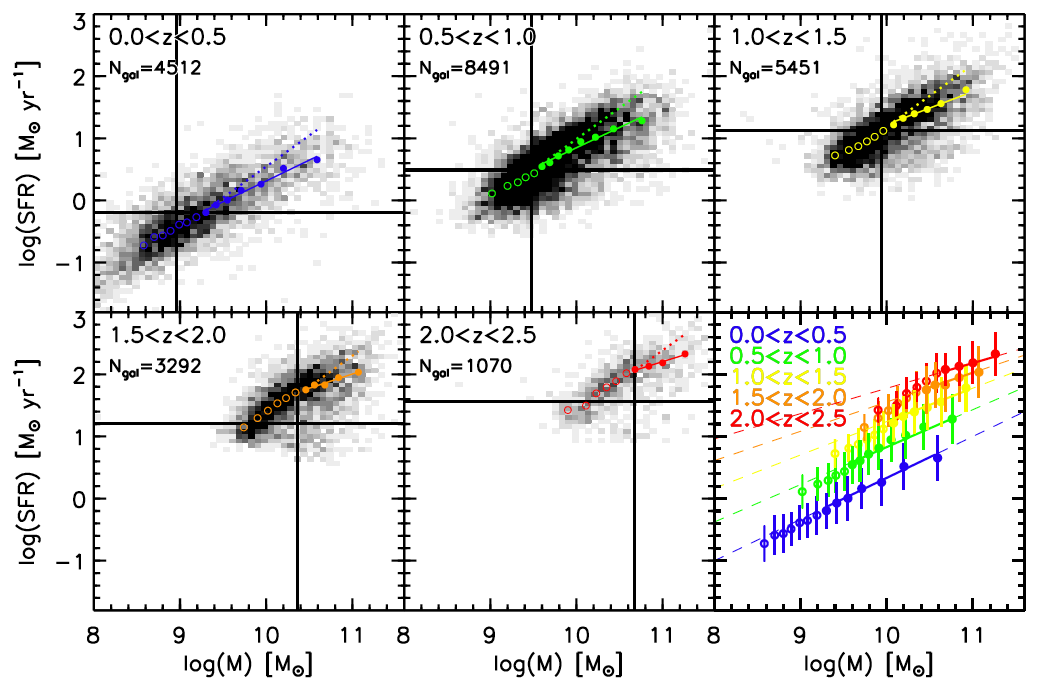 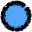 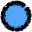 ID.03
ID.19
Higher z: more SFR per Mstar, flatter slope? (cf. Karim)
Whitaker et al. 2012
The future: ALMA molecular deep field
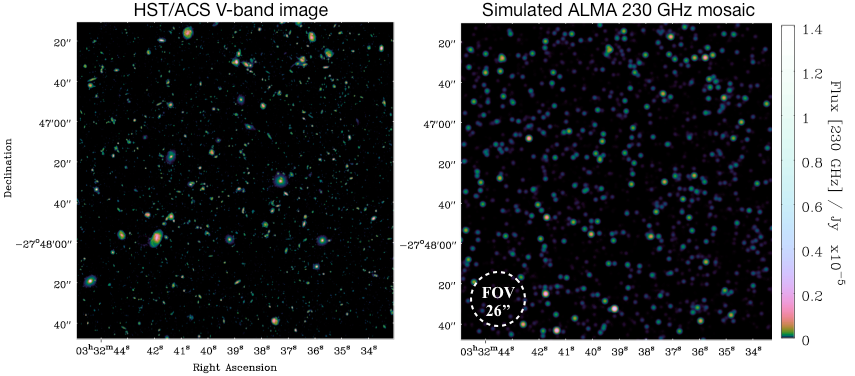 da Cunha et al. 2013
Detailed prediction for continuum and line strengths in deep fields
the future: ALMA molecular deep field
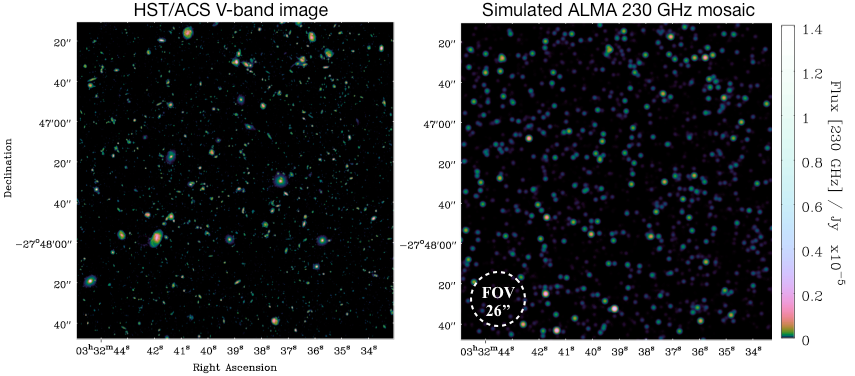 da Cunha et al. 2013
Detailed prediction for continuum and line strengths in deep fields
ALMA will rock — ‘only’ 20 hours will blow current study out of the water.
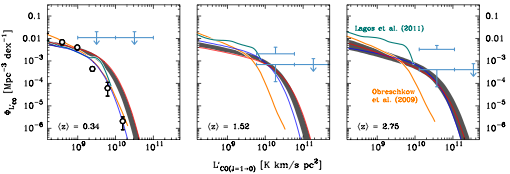 Lagos
Obreschkow
Sargent
PdBI limits
PdBI limits
PdBI limits
ALMA 5 sigma limit
ALMA 5 sigma limit
ALMA 5 sigma limit
Dense gas tracers through stacking in 3mm scan
stacking: HCN(6-5), HCN(7-6), HCN(8-7), HNC(6-5), HNC(7-6), HCO+(6-5), HCO+(7-6), CS(11-10), CS(12-11), CS(13-12), CS(14-13), HOC+(6-5), HOC+(7-6)
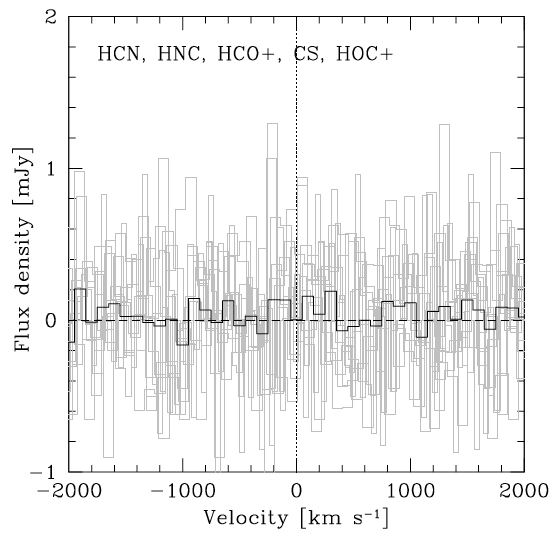 line stacking of high-density lines → no detection, consistent with expectations

(line) stacking will be powerful tool in ALMA era
Walter et al. 2012
CO excitation
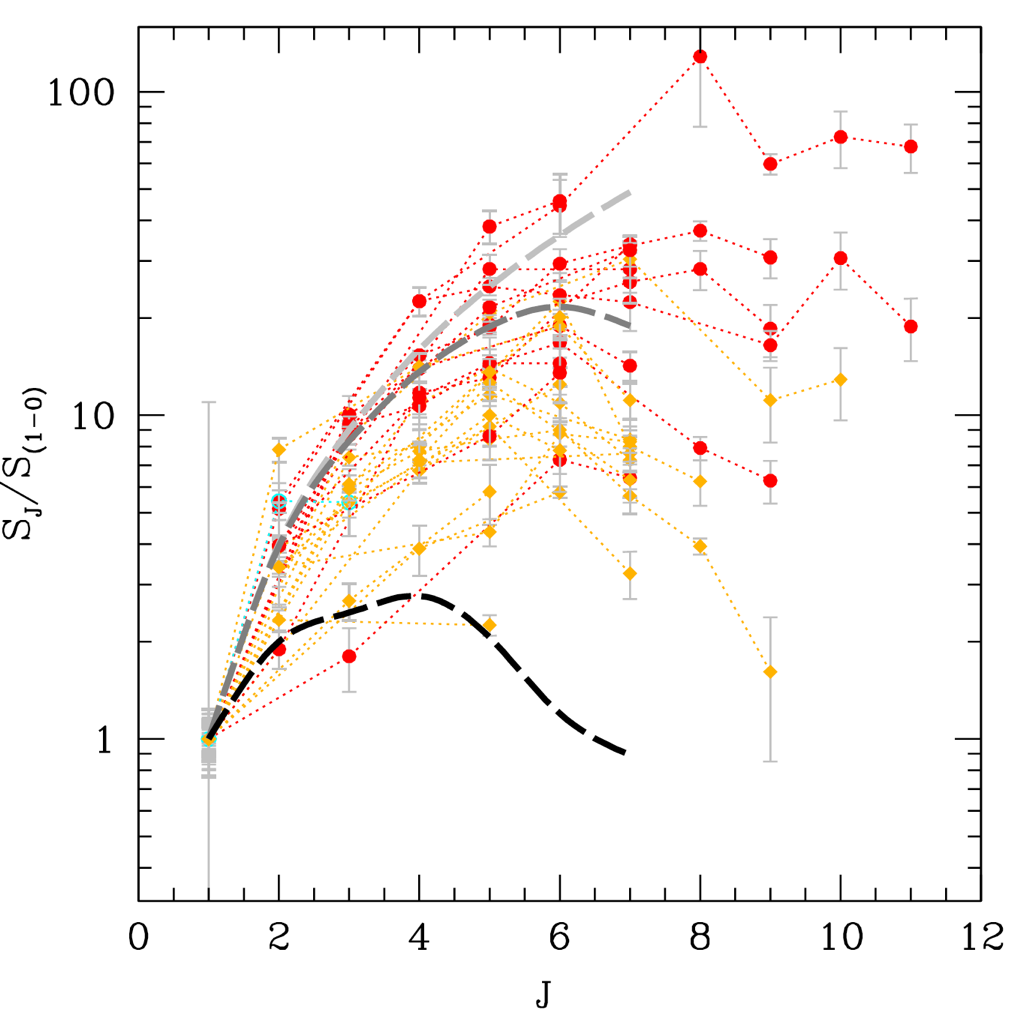 summary of all high-z
CO excitation measurements
ν2
M82
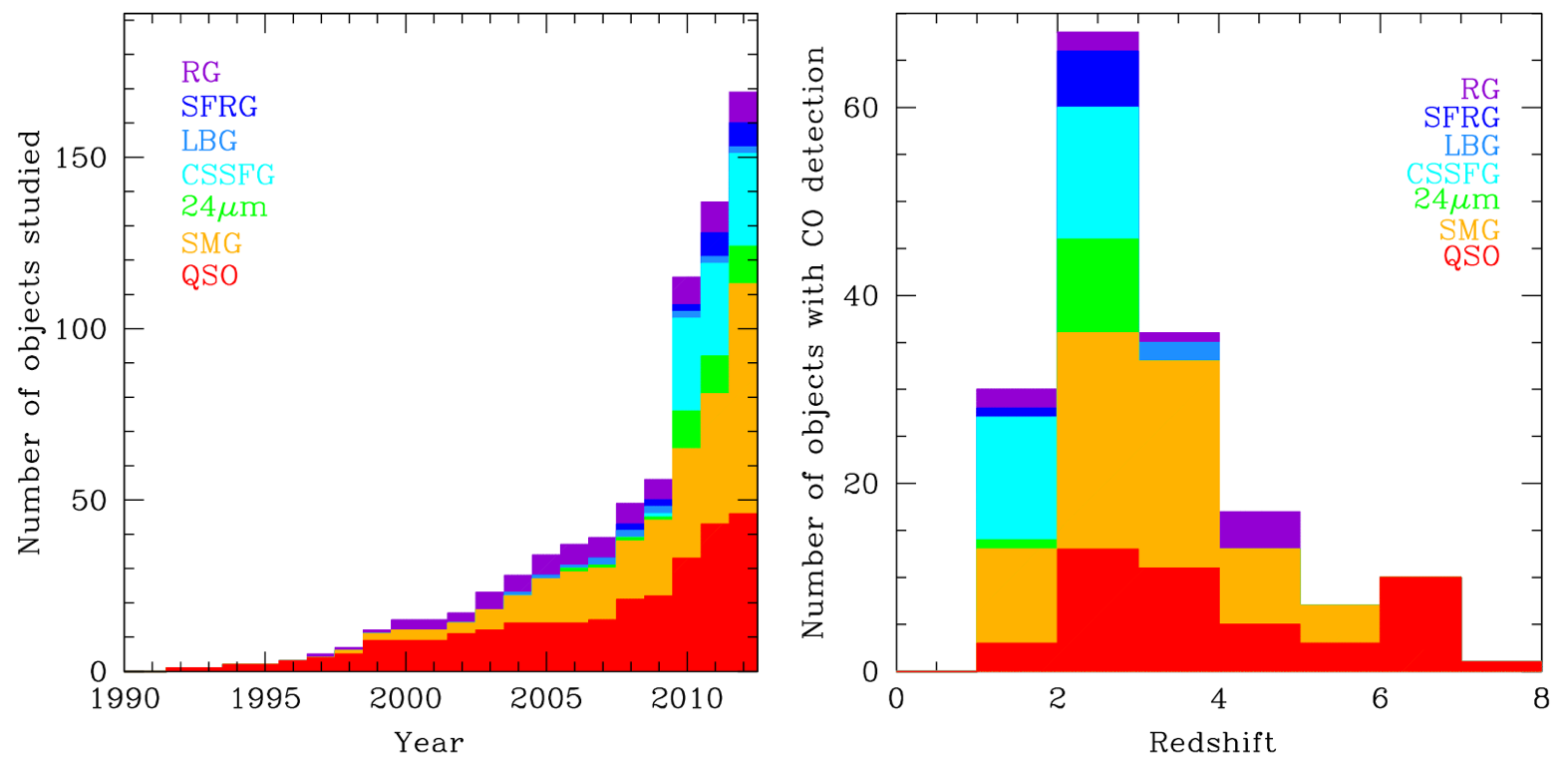 MW
Carilli & Walter,  ARA&A 2013
complementarity of different frequency bands
redshift coverage and detections: CO lines
redshift coverage and detections: other lines
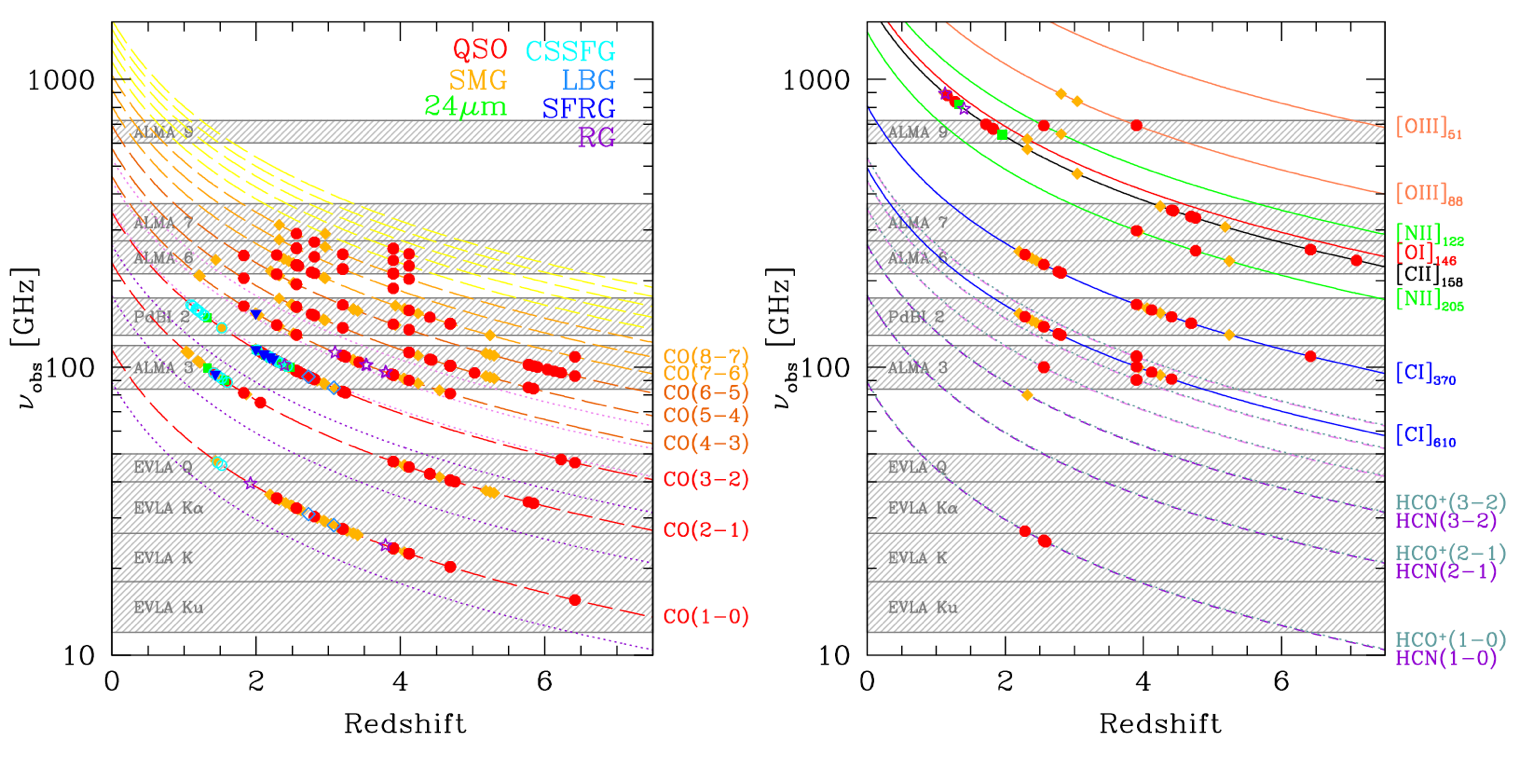 Carilli & Walter,  ARA&A 2013